Краеведческая викторина «Всему начало здесь, 
в родном краю»
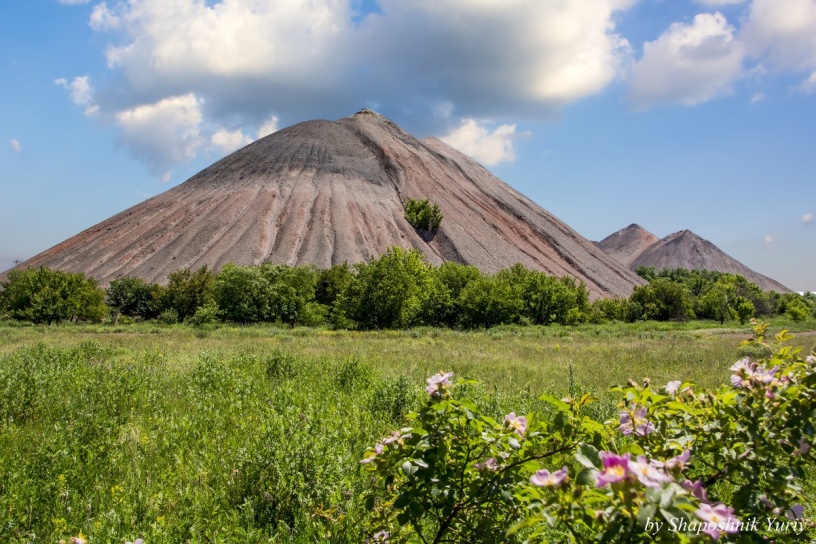 Подготовила Журба Н. Н., учитель МОУ «ШКОЛА №26 Г.ТОРЕЗА»
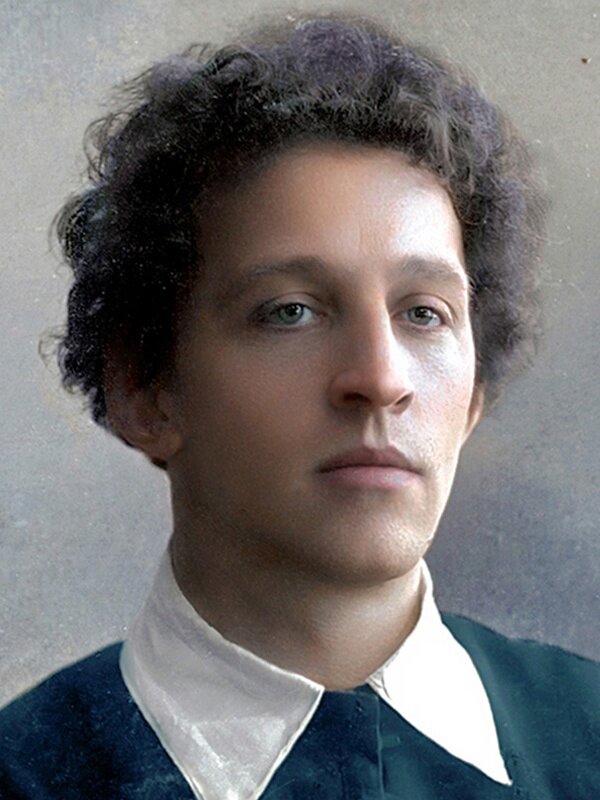 «Родина – это огромное, родное, дышащее существо, подобное человеку…»
А. Блок
История Донбасса
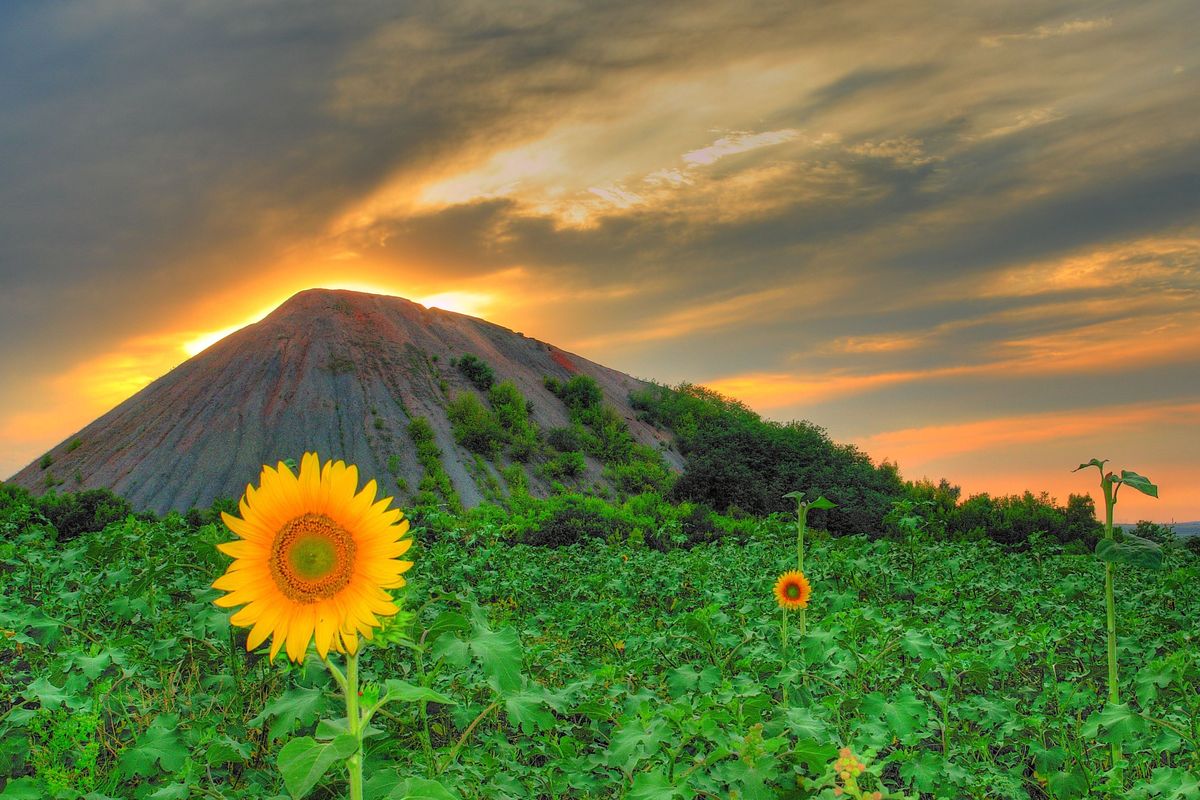 1. VIII - I века до нашей эры. Какие народы не появлялись на территории     Северного Приазовья?
Киммерийцы
Скифы
Кельты
Сарматы
Греки
2. III – XIвека нашей эры. Какие народы не добрались до приазовских степей?
Готы
Хазары
Римляне
Авары
Печенеги
Половцы
Булгары
3. Какая битва произошла у реки Каяла в 1185 году?
Битва князя Игоря с половцами
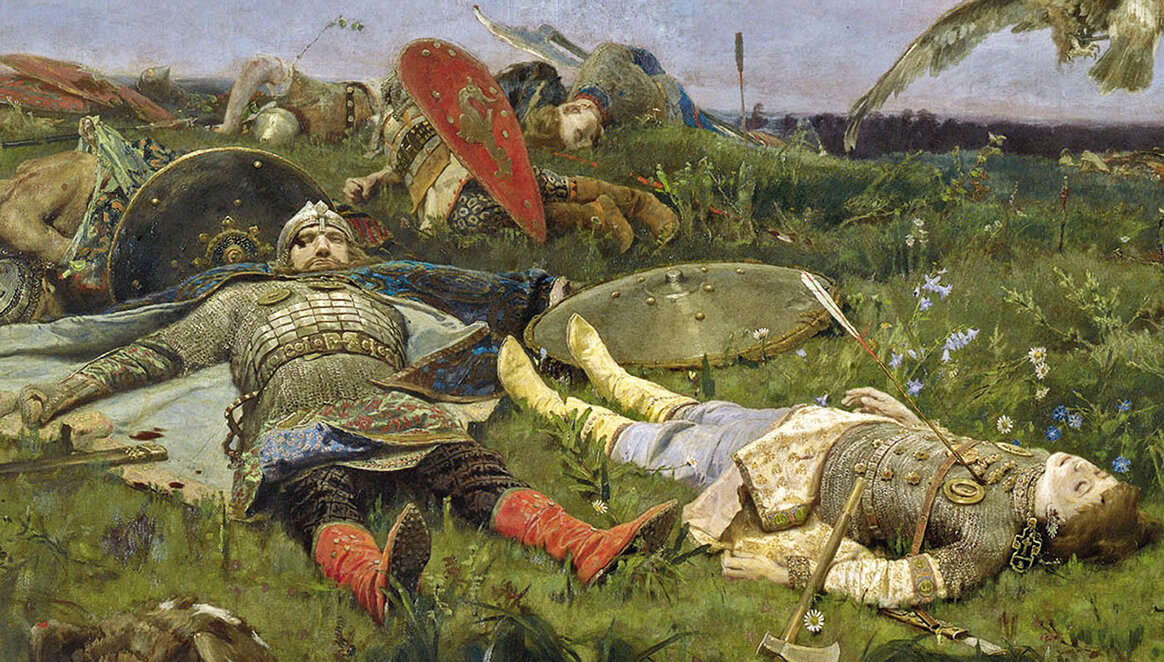 4. Что послужило поводом к Булавинскому восстанию?
Правительство Петра I стало отбирать у донских казаков земли вдоль течения Северского Донца, поскольку здесь было место массового сосредоточения беглецов.
5.  Кому принадлежат слова		 «Сей минерал, если не нам, то потомкам нашим зело полезен будет»?
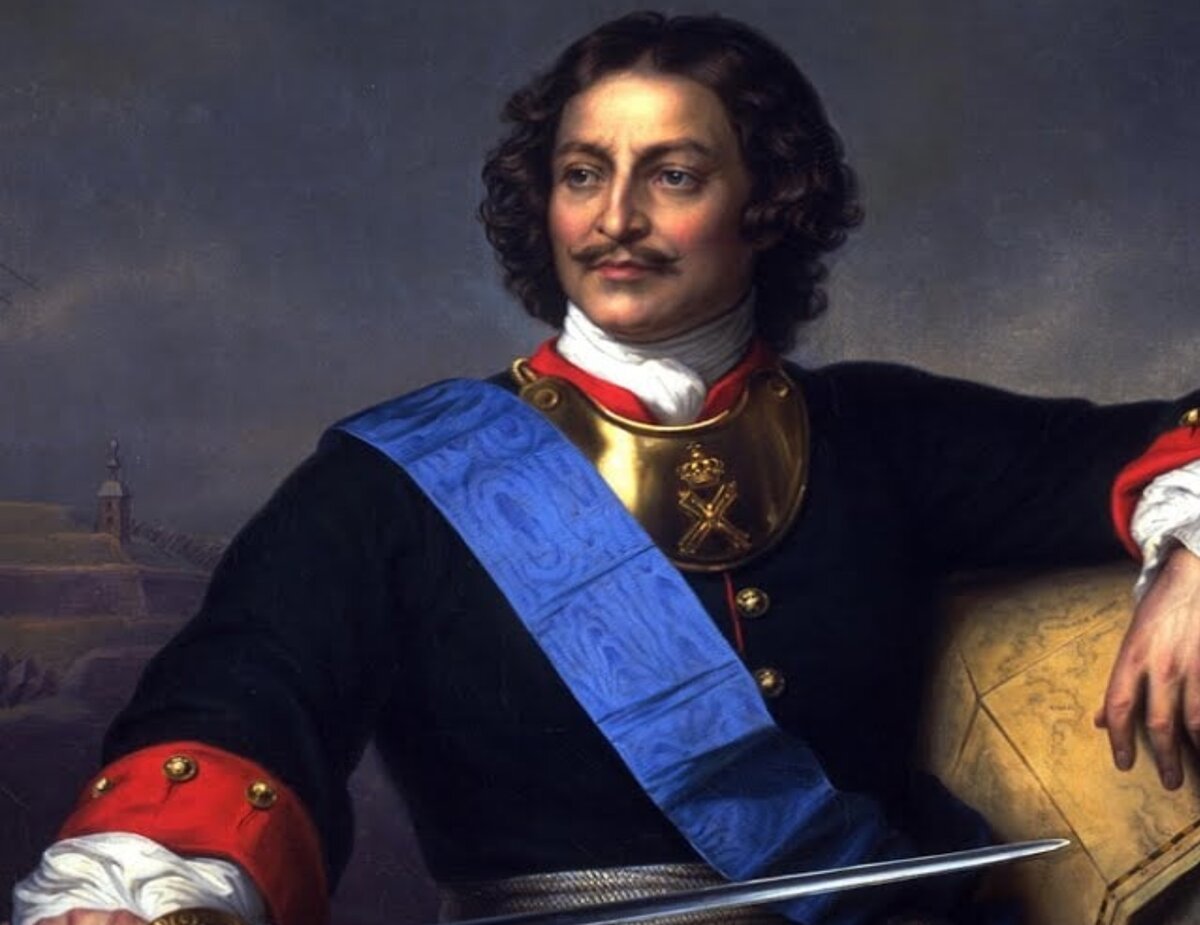 Петру I
6. Какой минерал добывался на территории Донбасса до открытия каменного угля?
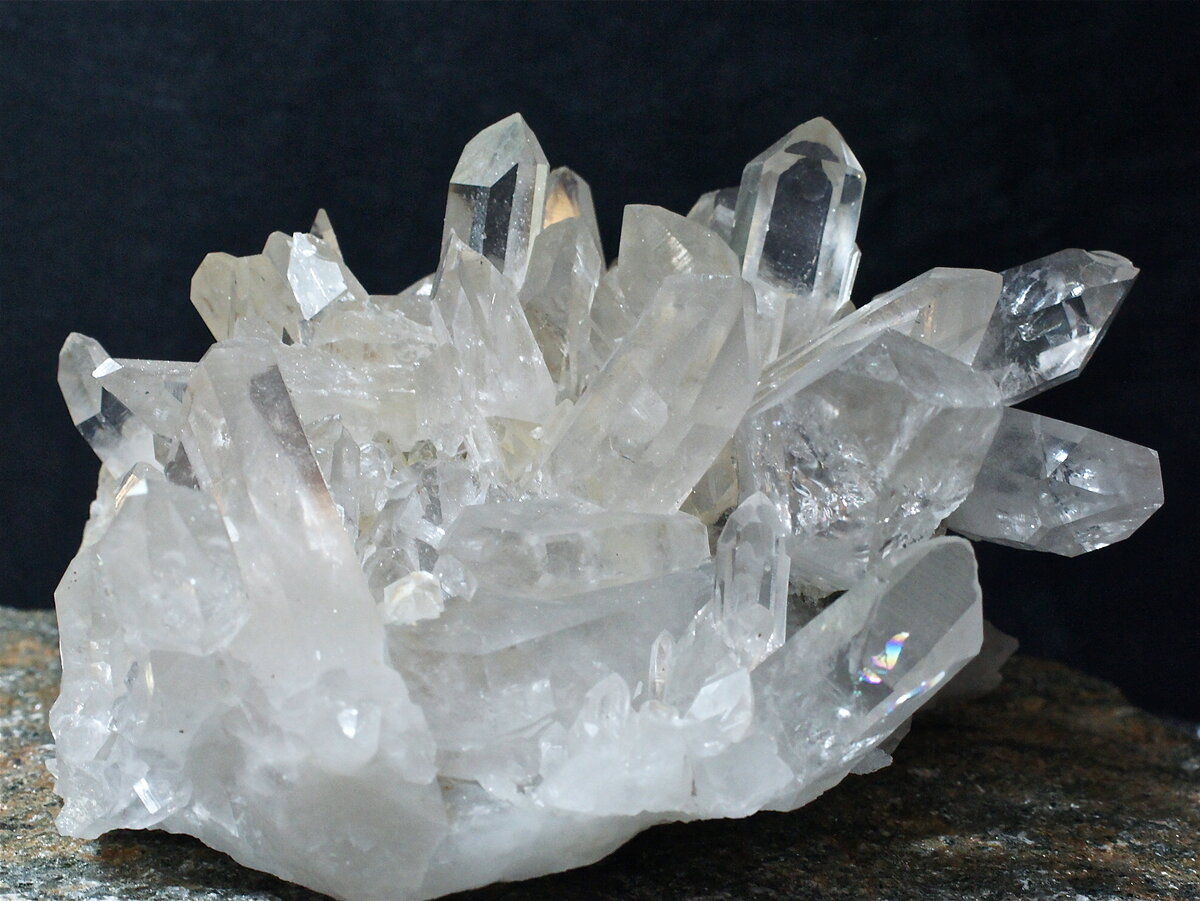 Соль
7. Какое промышленное производство было основано Джоном Юзом?
Чёрная металлургия
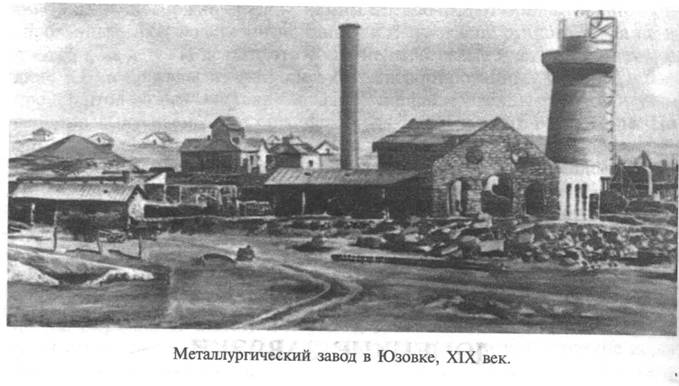 8. Кто был основателем и главой Донецко-Криворожской Советской Республики?
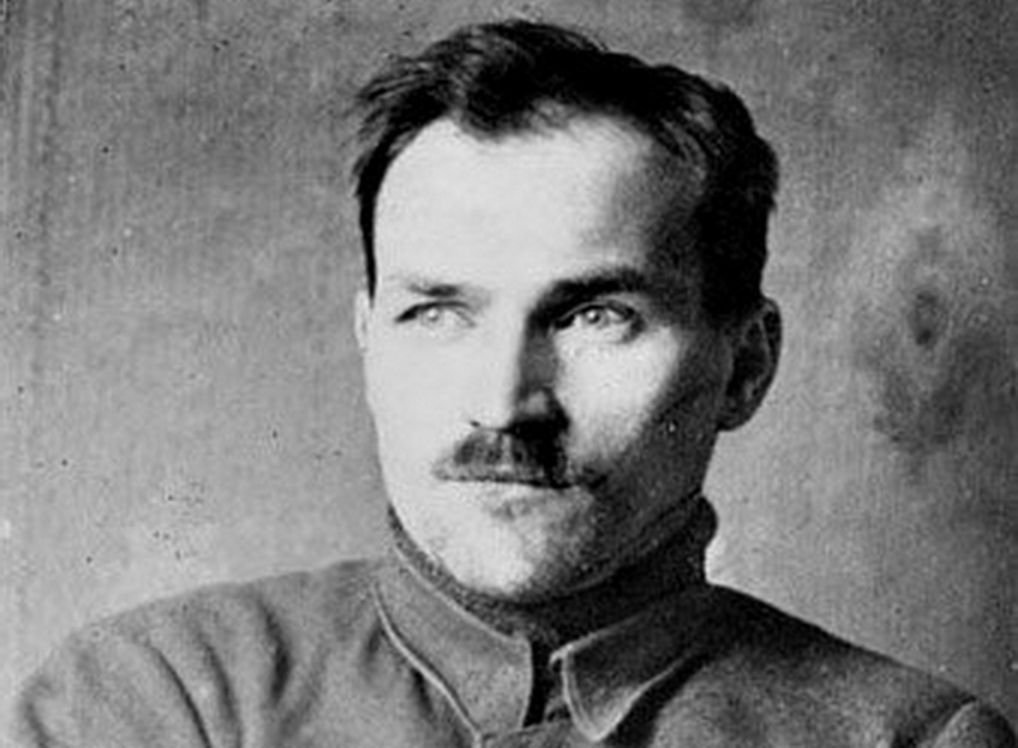 Федор Андреевич Сергеев (Артём)
9. Армия под чьим командованием освободила Юзовку от деникинцев в конце 1919?
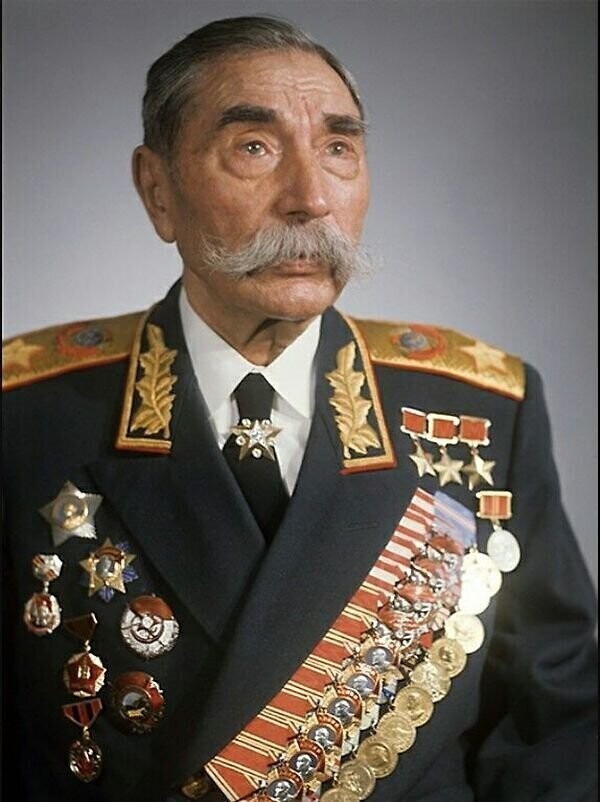 1-я конная армия под командованием Семена Михайловича Будённого
10. В каком году закончилась гражданская война на Донбассе?
1920
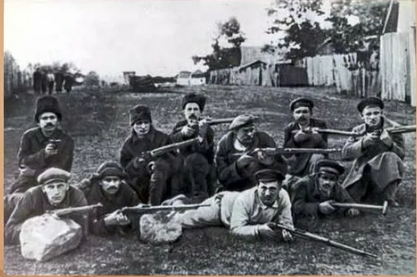 11. Как назывались 383-я, 393-я и 395-я стрелковые дивизии, сформированные в 1941 году в Донбассе?
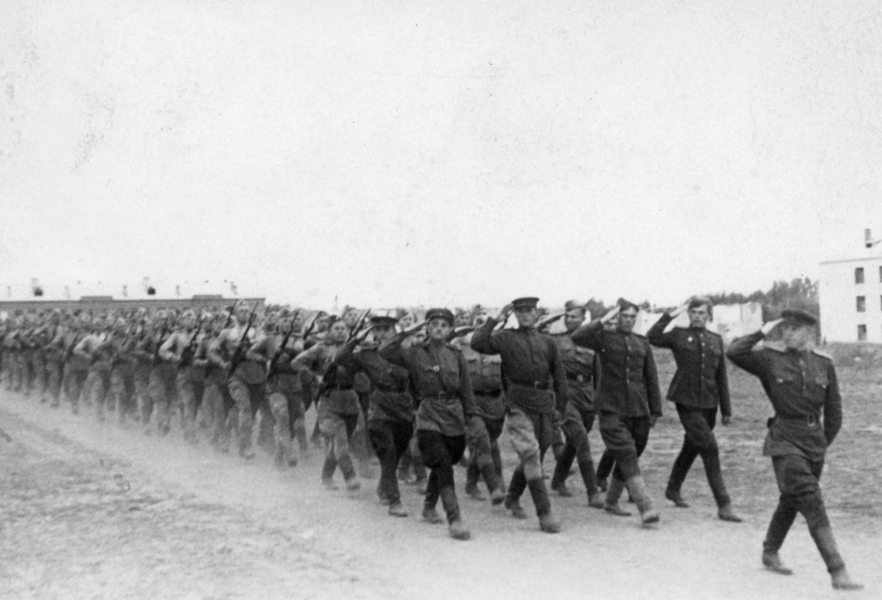 Шахтёрские
12. Назовите годы фашистской оккупации в Донбассе.
1941 – 1943
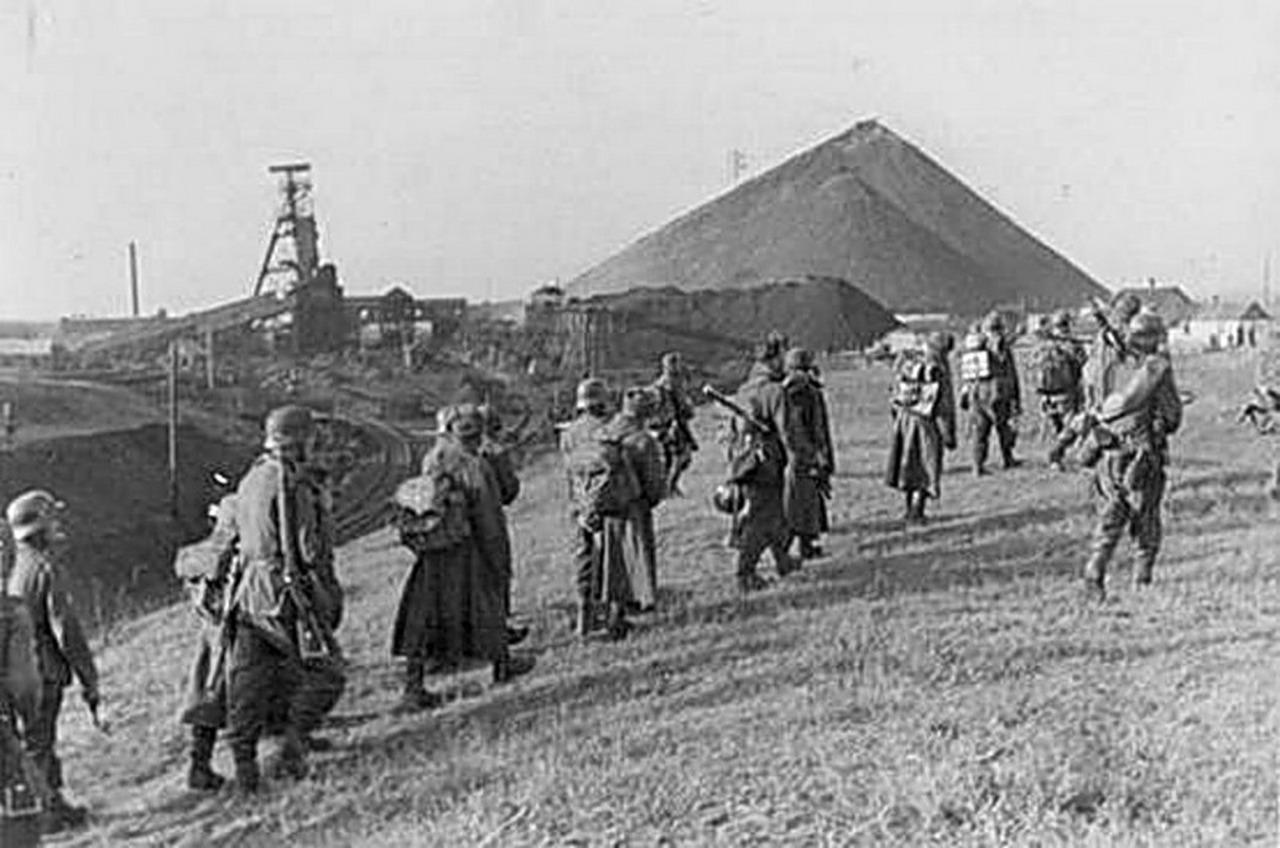 13. Назовите дату провозглашения Донецкой Народной Республики.
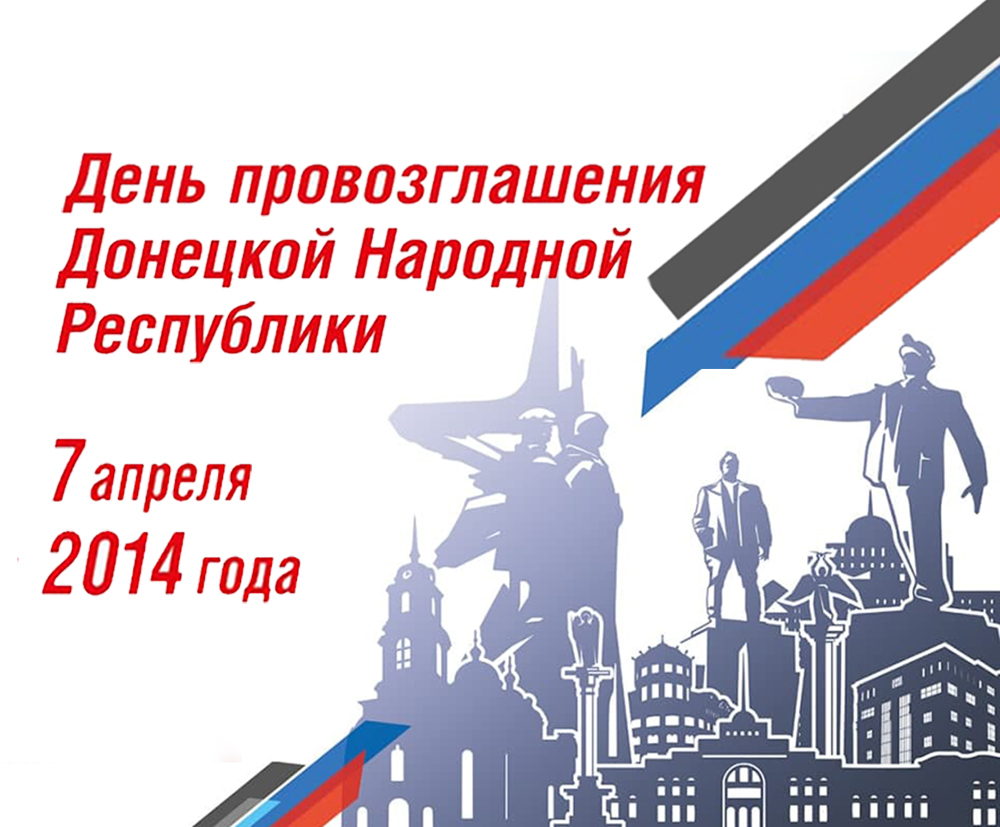 14. Назовите дату проведения референдума о самоопределении Донецкой Народной     Республики.
11 мая 2014 года
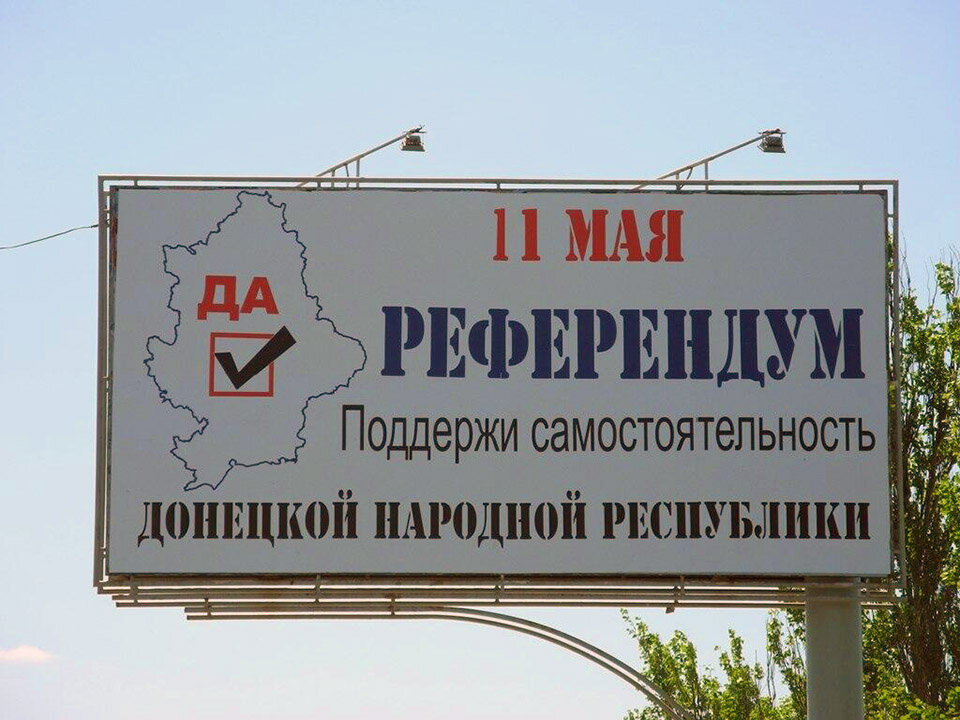 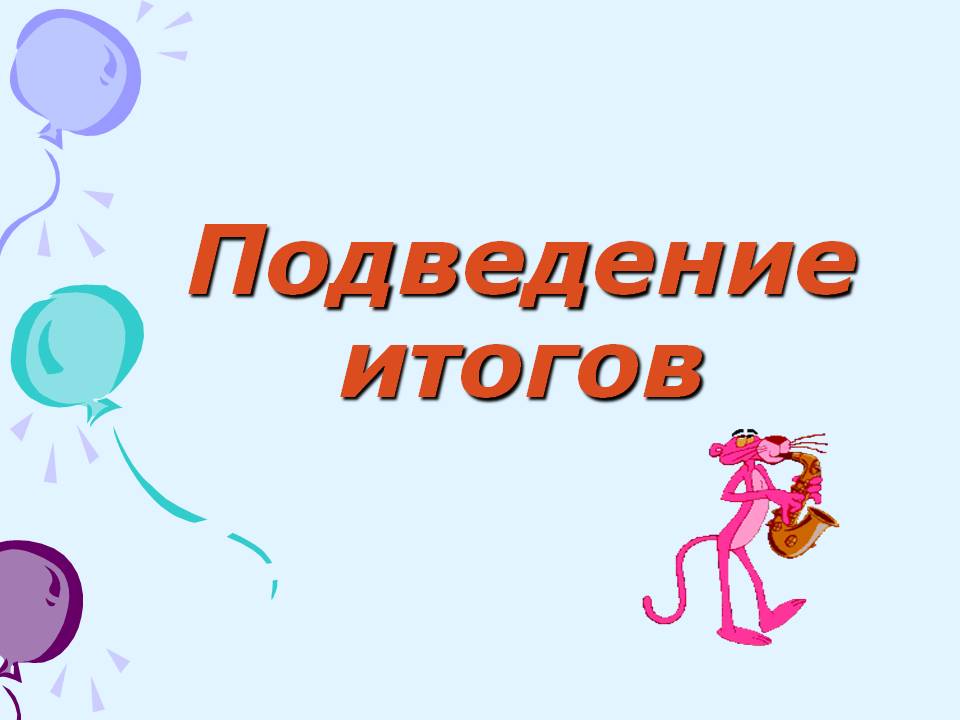 Культура Донбасса
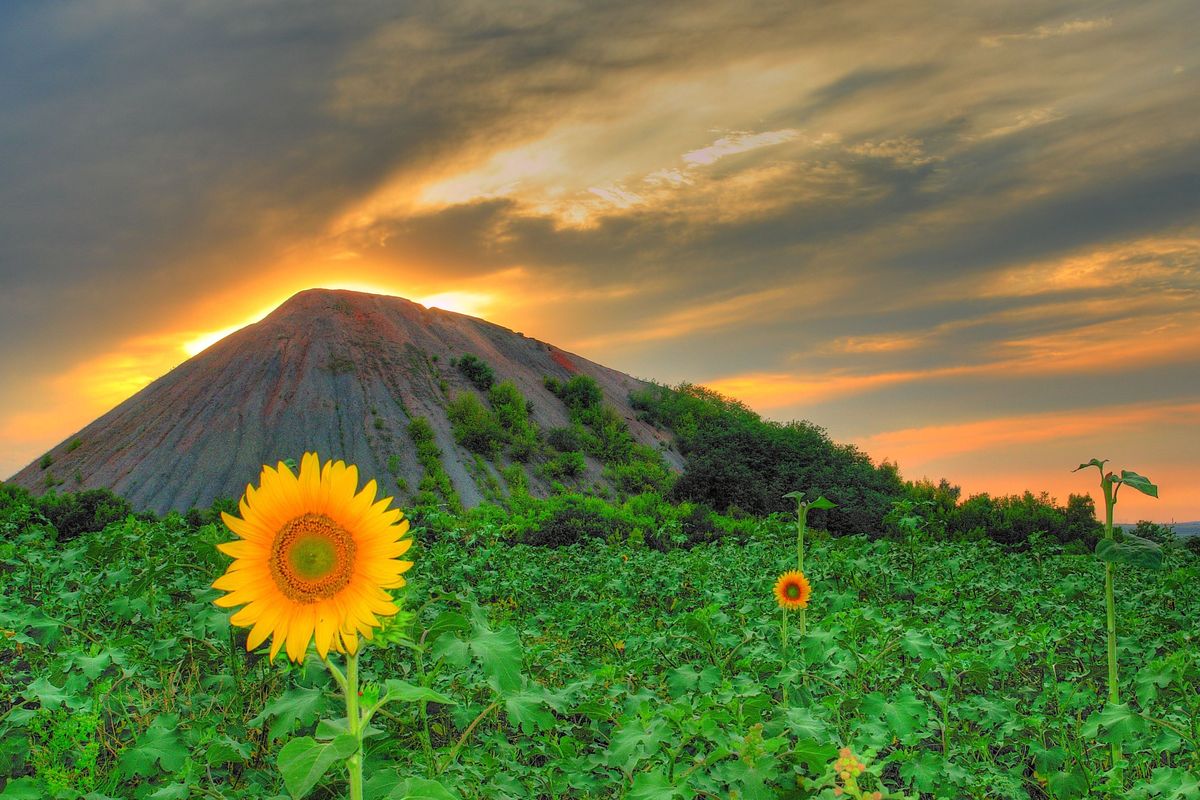 1. Какое произведение А. И. Куприн посвятил юзовскому заводу?
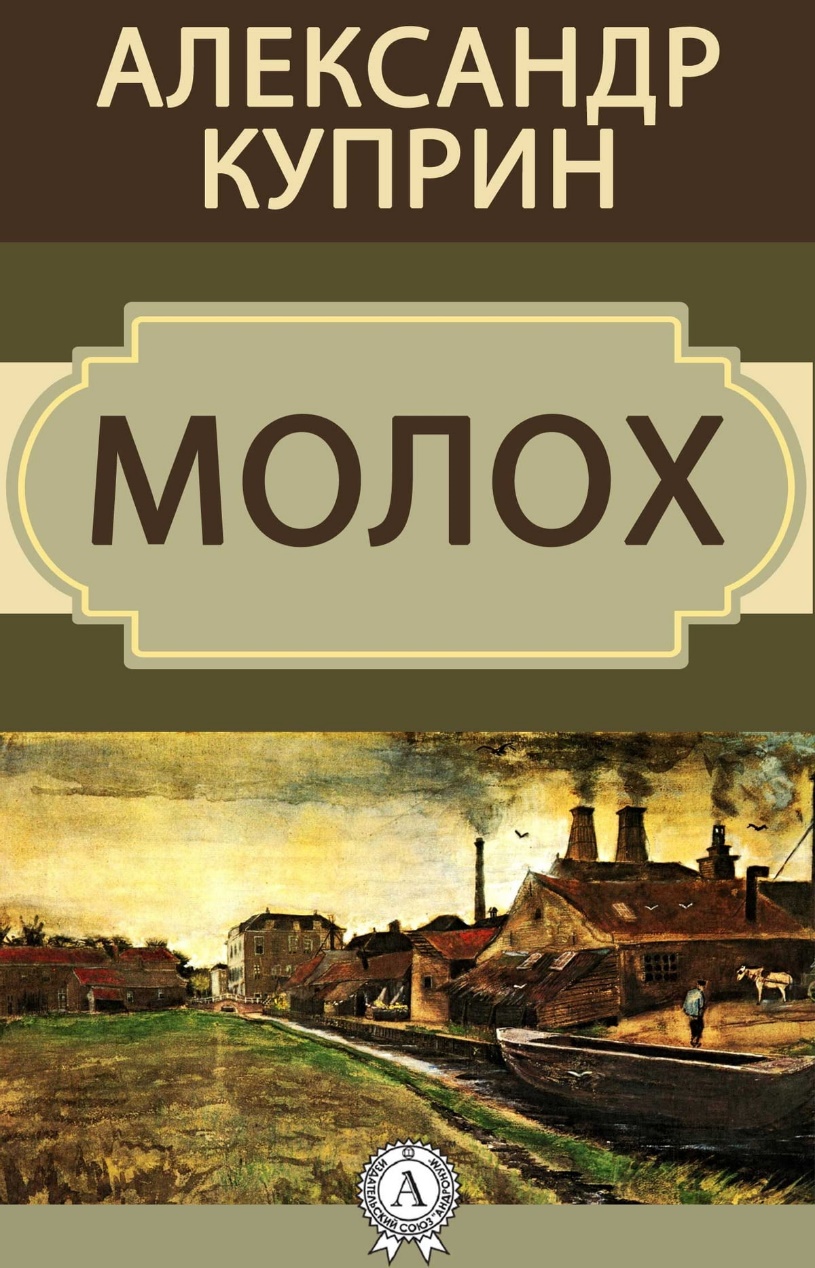 2. Один из лучших писателей и сценаристов Советского Союза. По его сценариям были сняты такие популярные фильмы, как «Это было в Донбассе» (1945), «Непокорённые» (1945), «Донецкие шахтёры» (1950).
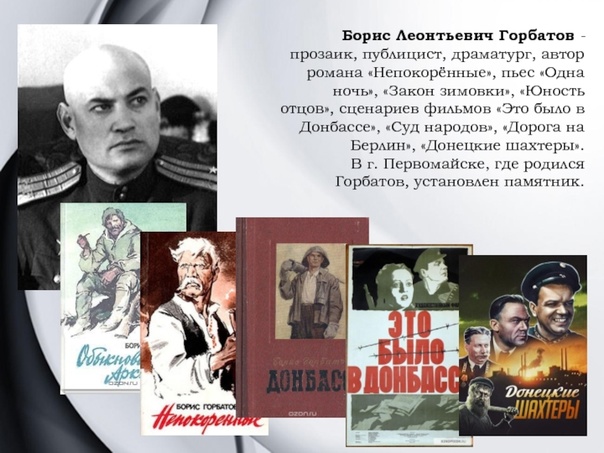 Борис 
Леонтьевич 
Горбатов
3. Назовите, хотя бы одну из картин, написанных Виктором Михайловичем Васнецовым  которые, по замыслу Саввы Мамонтова, должны были украсить залы Правления Донецкой железной дороги.
1. «Битва русских со скифами»
2. «Три царевны подземного царства» 
3. «Ковер-самолет»
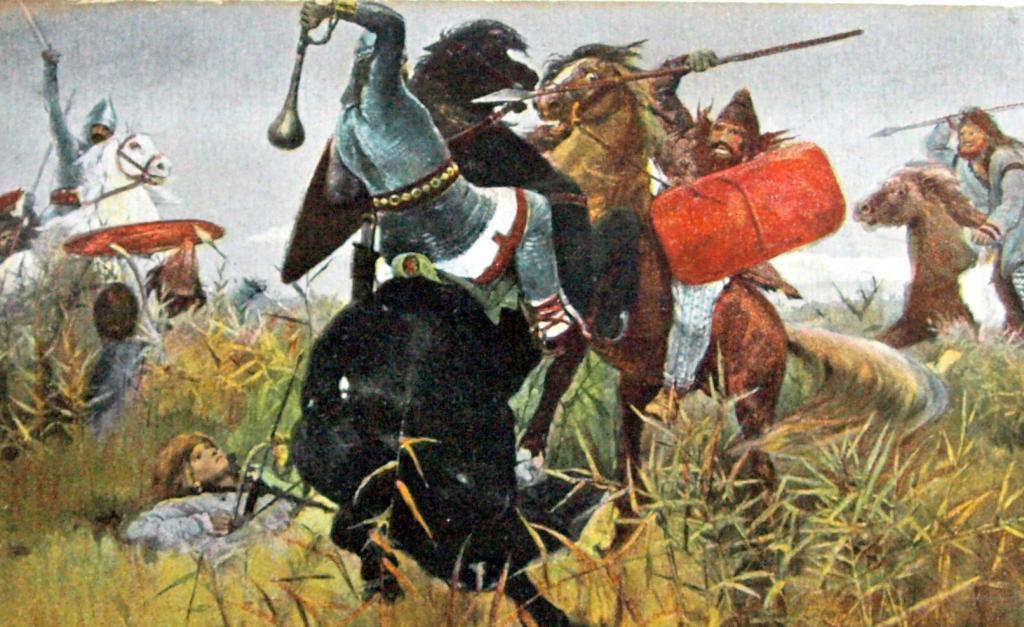 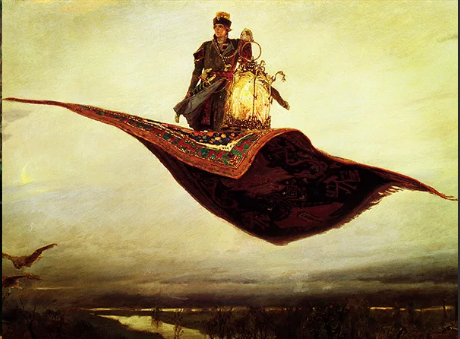 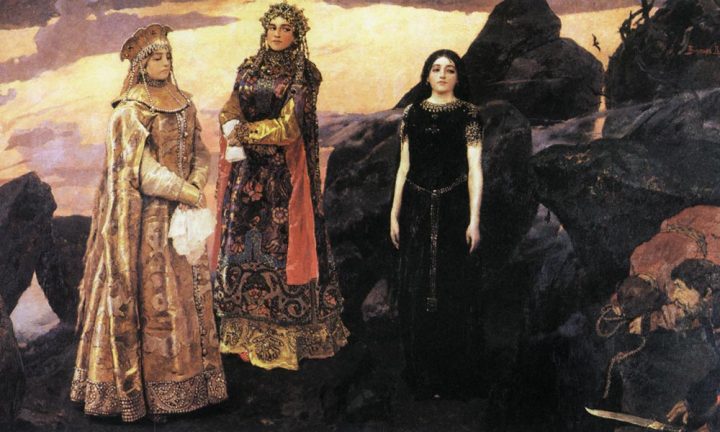 4. Какое творение рабочих юзовского металлургического завода получилопремию Гран-при  на Парижской международной промышленной выставке 1900 года?
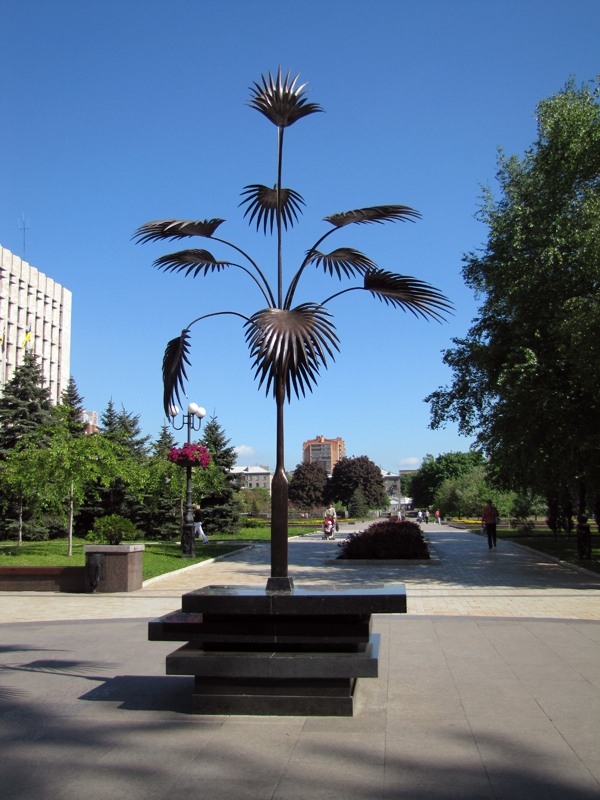 Пальма 
Мерцалова
5. Какому поэту принадлежат слова «Донбасс никто не ставил на колени, и никому поставить не дано»
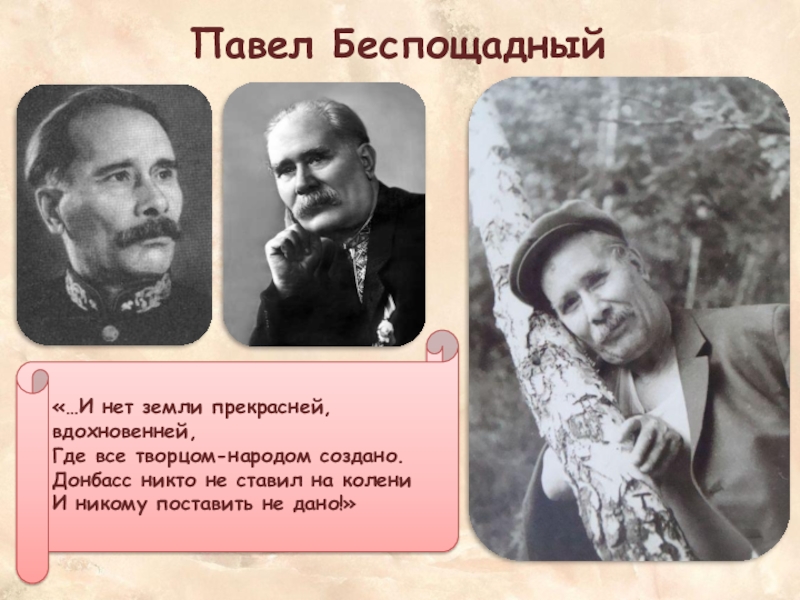 6. Какой поэт-песенник, уроженец г. Енакиева, написал слова к этим песням (на экране видео попурри из песен «Дважды два — четыре», «Чему учат в школе», «Улыбка», «Увезу тебя я в тундру»)
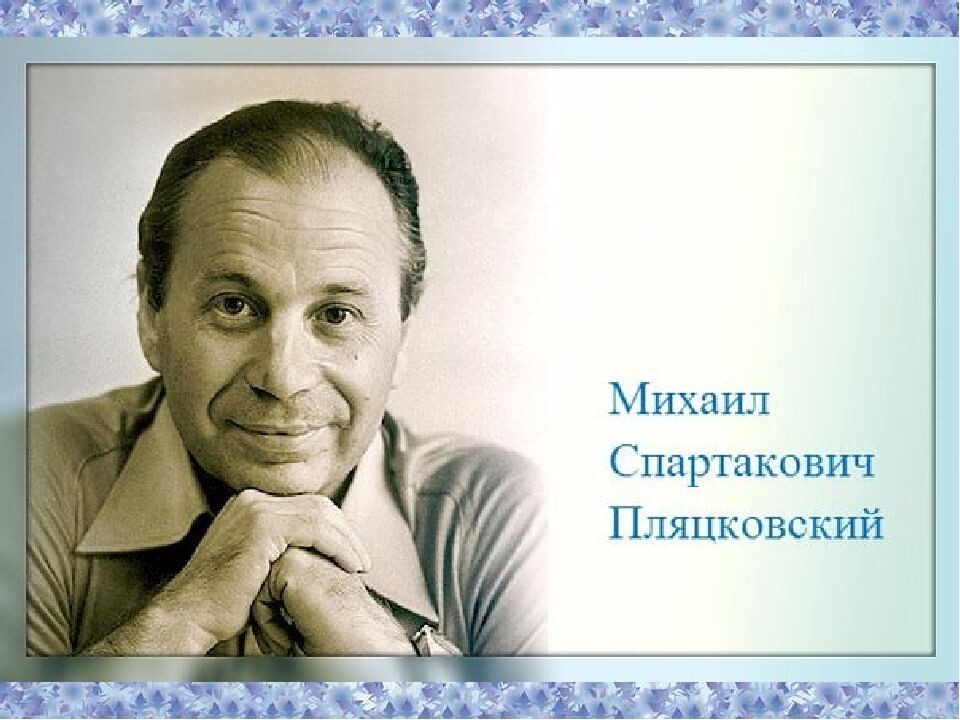 7. Песню на слова М. Пляцковского «Через две зимы»  исполнил певец, который тоже родился в Енакиево. Назовите имя этого певца.
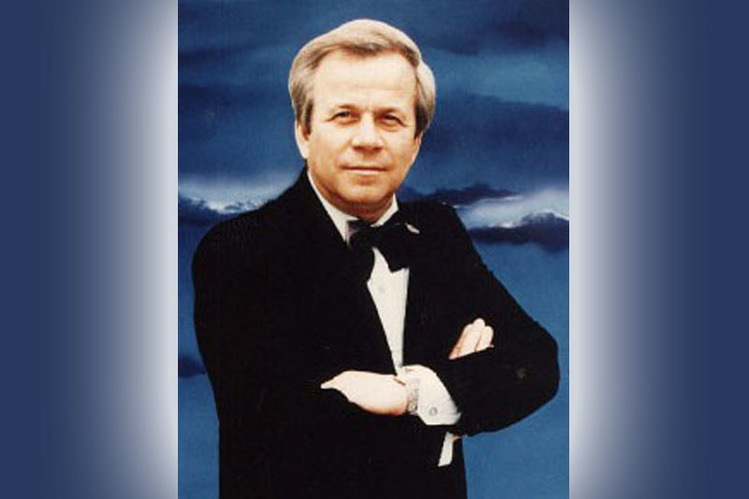 Юрий 
Иосифович 
Богатиков
8. Чье имя носит Донецкий театр оперы и балета?
Анатолия Борисовича Соловьяненко
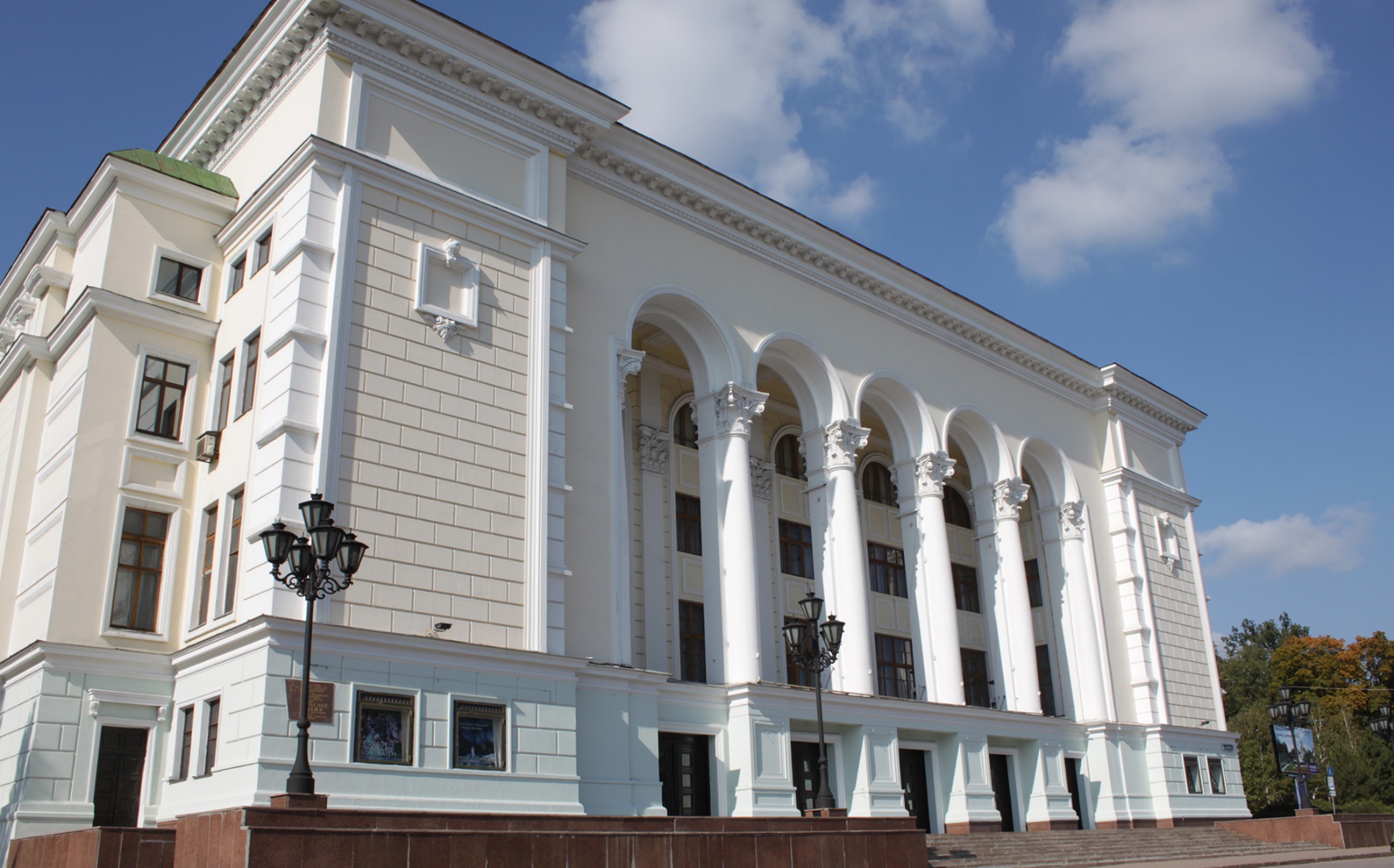 9. Назовите главное книгохранилище Донецкой Народной Республики.
Библиотека имени Н.К. Крупской
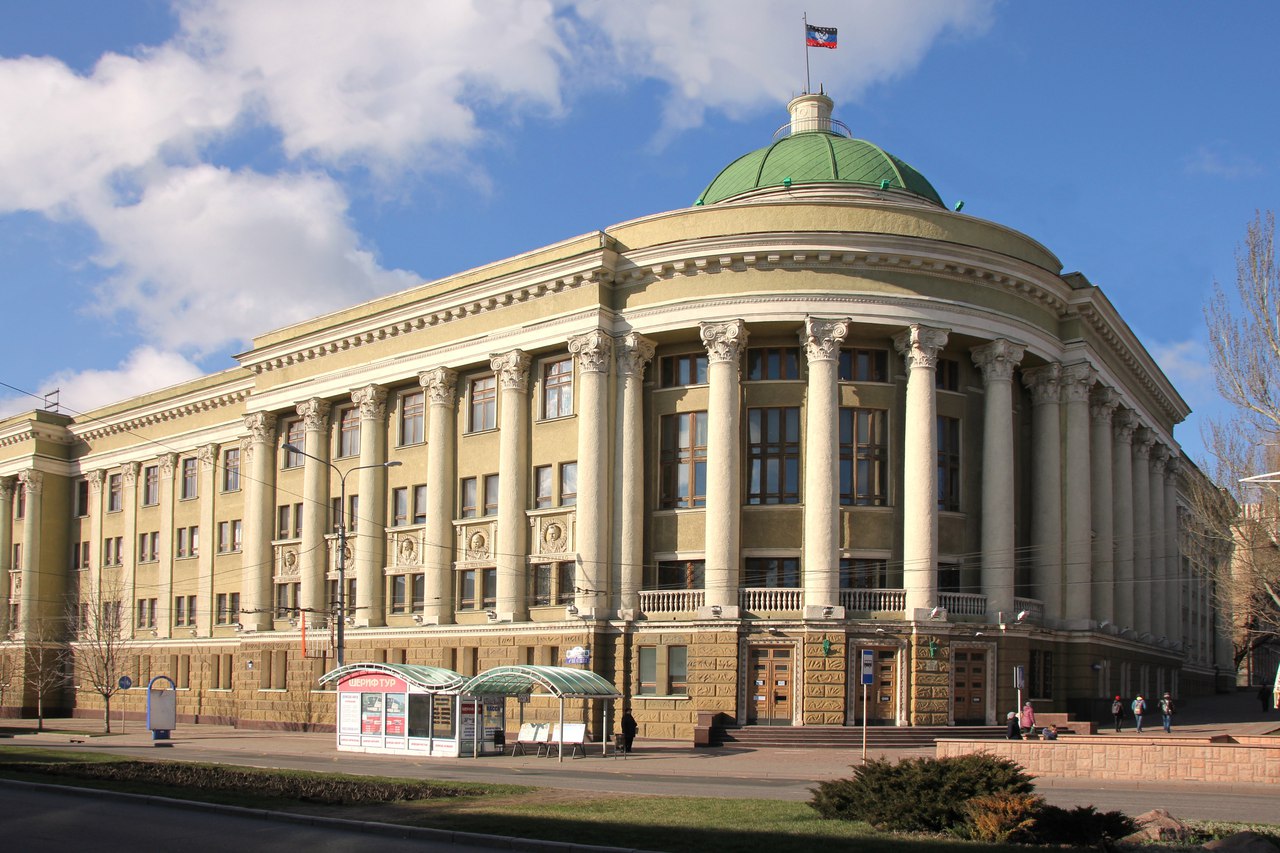 10. Это  культурно-просветительное учреждение г. Донецка имеет цифровую аппаратуру, которая позволяет создавать трёхмерное изображение. Есть возможность отображать топографию, геологические параметры и атмосферные характеристики небесных явлений. О чем идет речь?
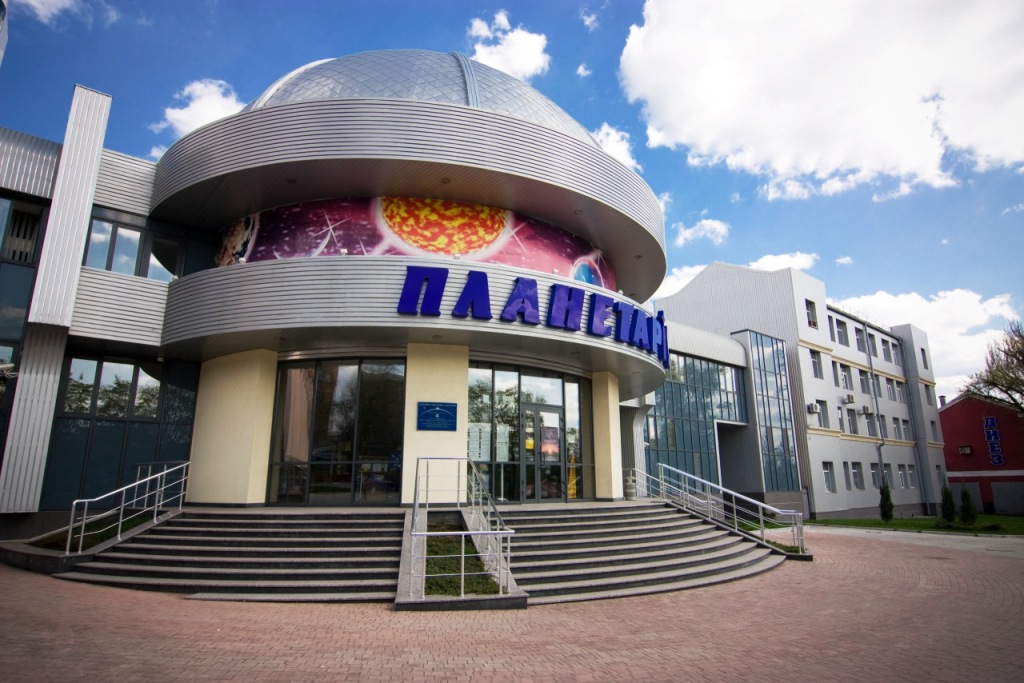 Планетарий имени Г.Т. Берегового
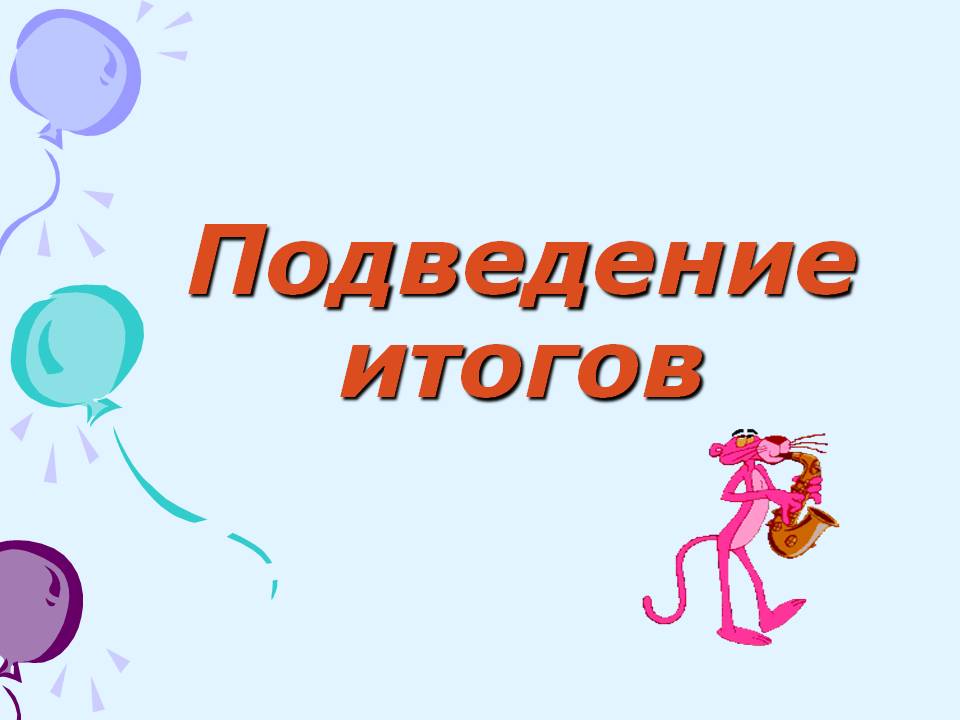 Люди, которыми гордится Донбасс
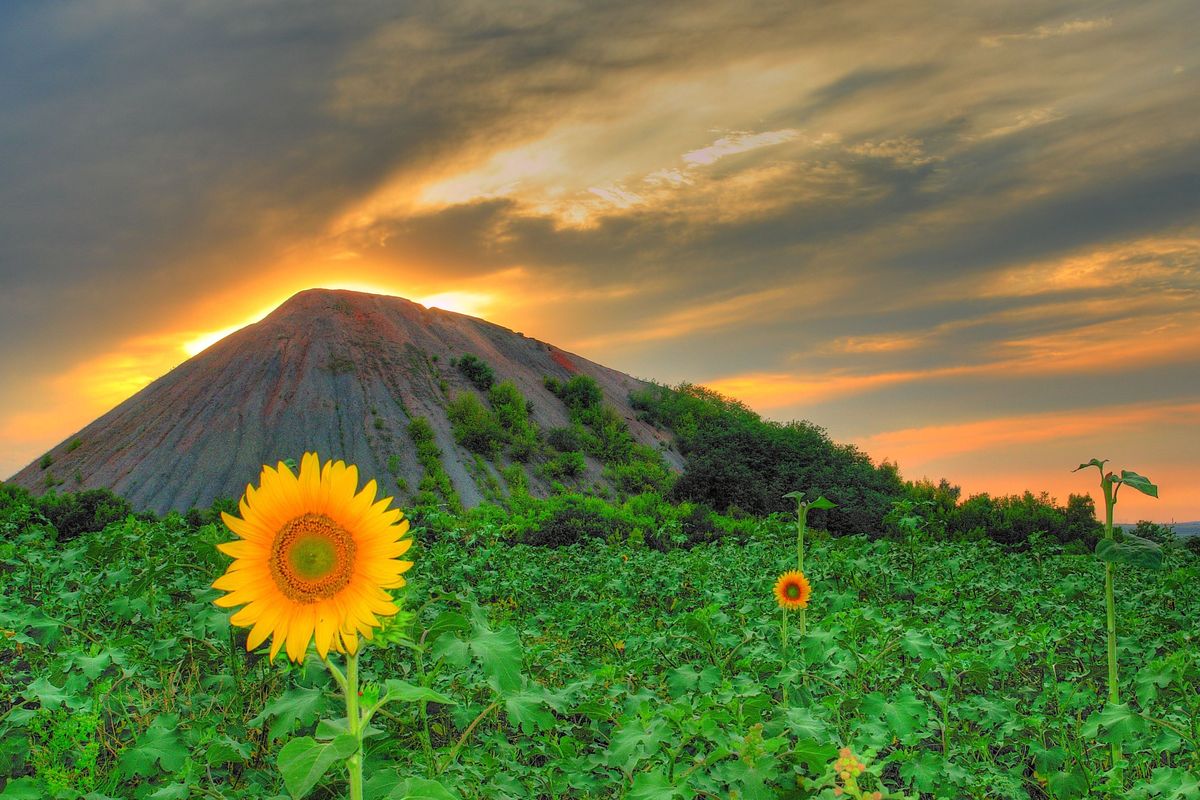 1. Он мечтал стать летчиком, но из-за маленького роста его отчислили из летной школы. Но свою мечту этот человек осуществил, когда снял фильм «В бой идут одни «старики»
Леонид Федорович Быков
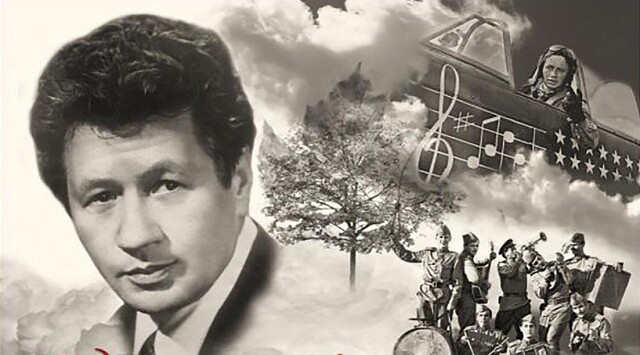 2. Русский советский композитор, пианист, дирижёр, музыкальный писатель. Ему принадлежат 11 опер, 7 балетов, среди которых «Ромео и Джульетта», 7 симфоний, 8 концертов для сольного инструмента с оркестром.
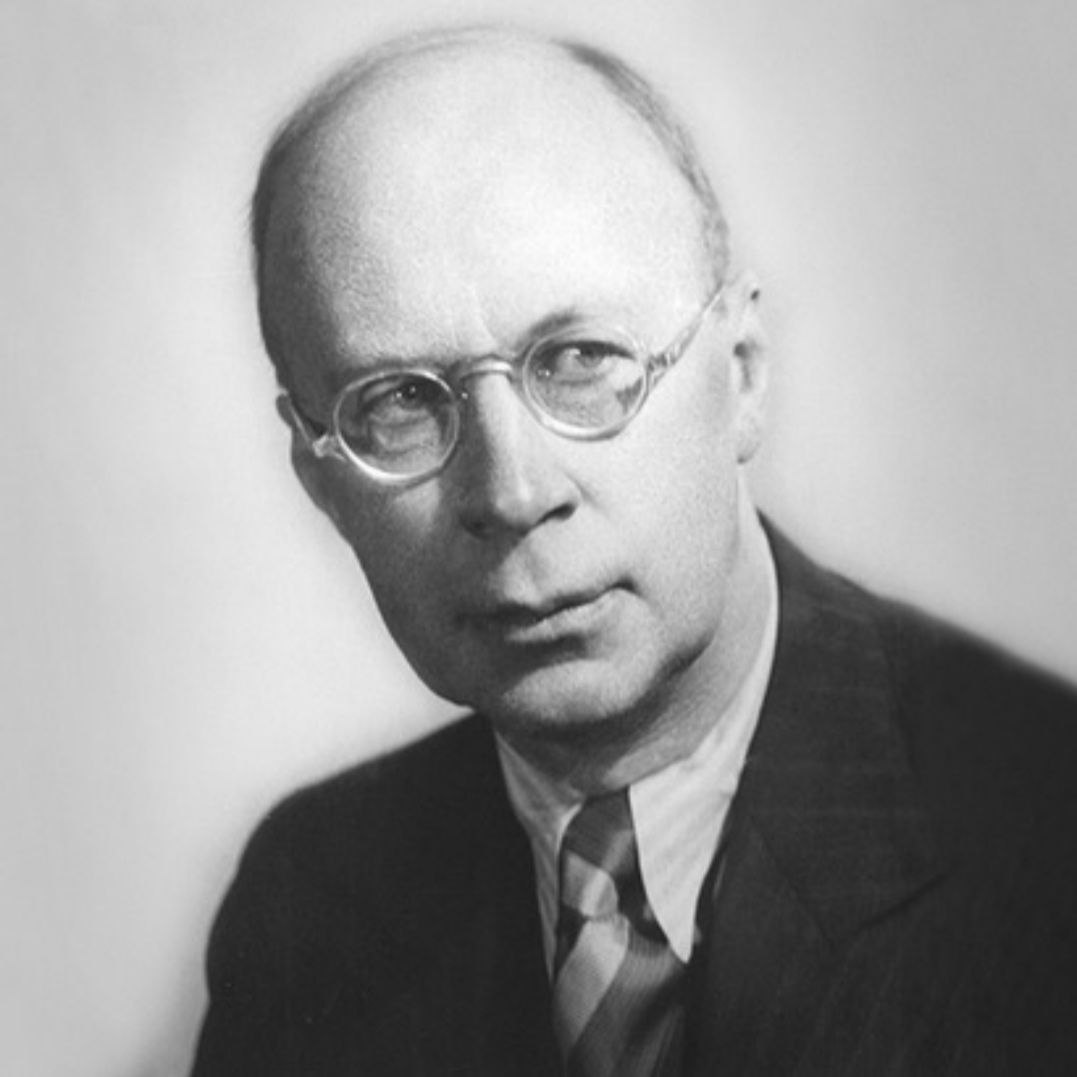 Сергей 
Сергеевич 
Прокофьев
3. Лётчик-космонавт СССР, дважды Герой Советского Союза (единственный, кто удостоен первой звезды Героя за Великую Отечественную войну, а второй — за полёт в космос). Заслуженный лётчик-испытатель СССР, генерал-лейтенант авиации, кандидат психологических наук, космонавт СССР №12. Родился в 1921 году под Полтавой, вскоре после его рождения семья переехала в город Енакиево в Донбассе.
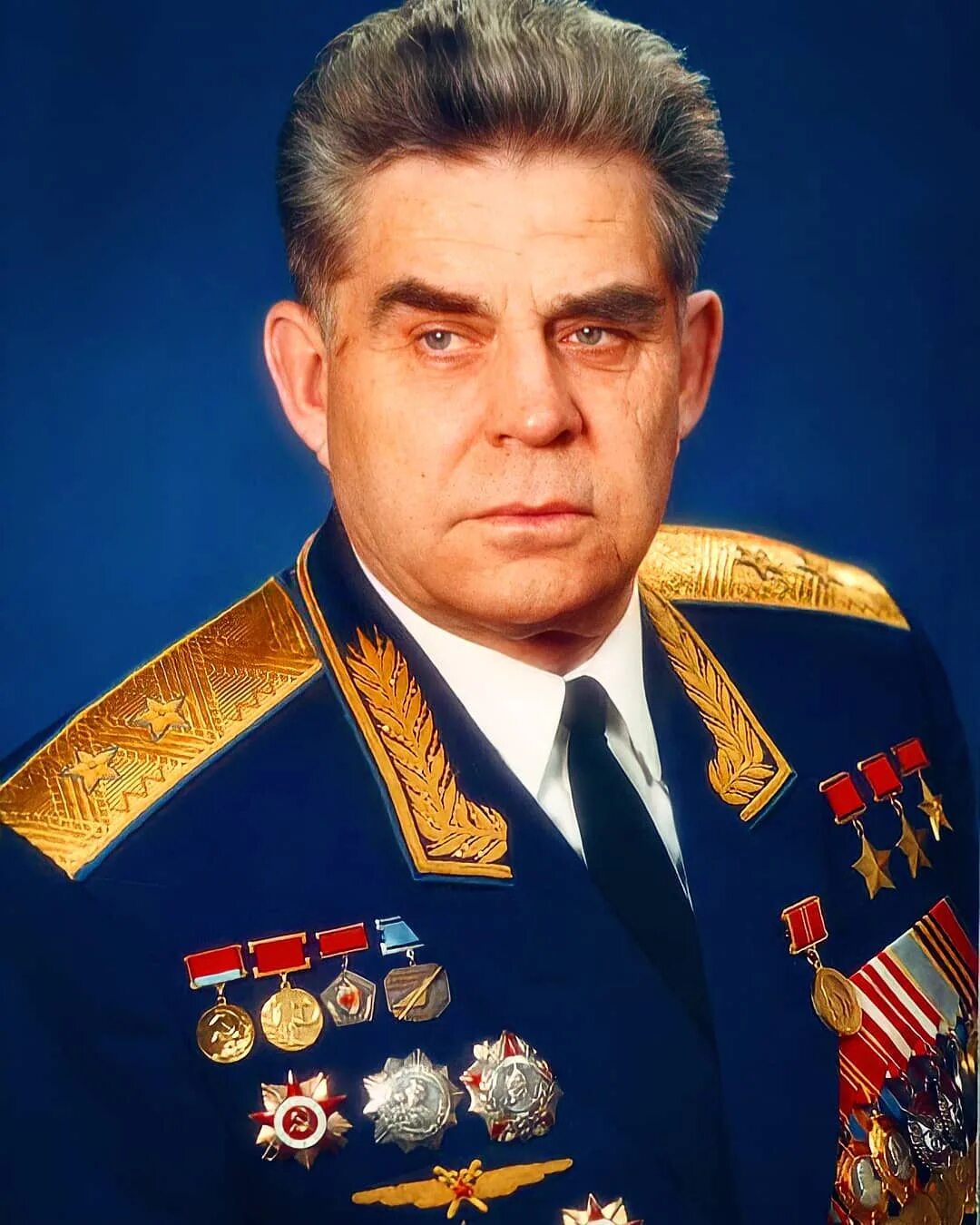 Георгий 
Тимофеевич 
Береговой
4. Первый в мире человек, прыгнувший выше шести метров.
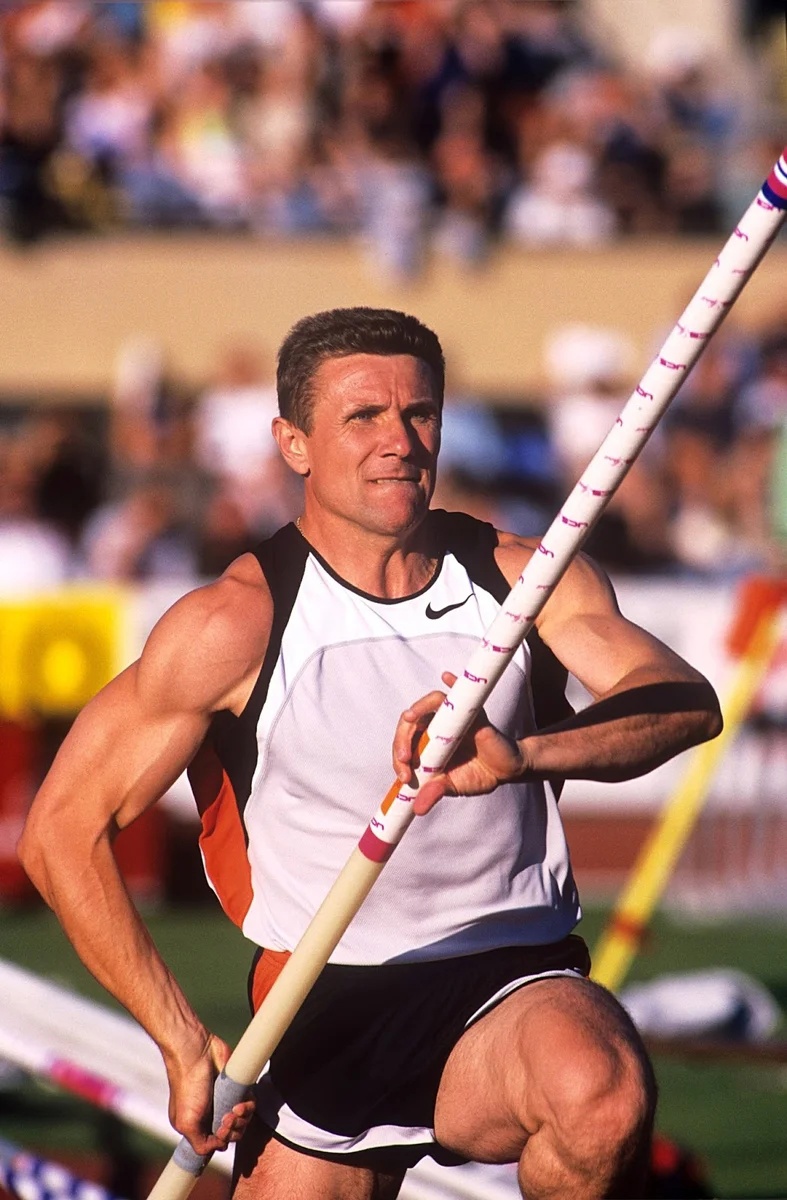 Сергей 
Назарович 
Бубка
5. Советский боксёр-любитель в весе свыше 91 кг, четырёхкратный чемпион СССР, трёхкратный чемпион Европы, двукратный обладатель Кубка мира, чемпион мира (1982, Мюнхен). Заслуженный мастер спорта СССР
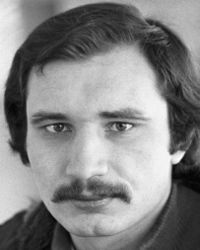 Ягубкин 
Александр 
Геннадиевич
6. Советский и российский эстрадный певец, музыкально-общественный деятель, педагог. Почётный консул Донецкой Народной Республики в России. Почетный гражданин города Донецка. 25 мая 2016 года получил гражданство ДНР.
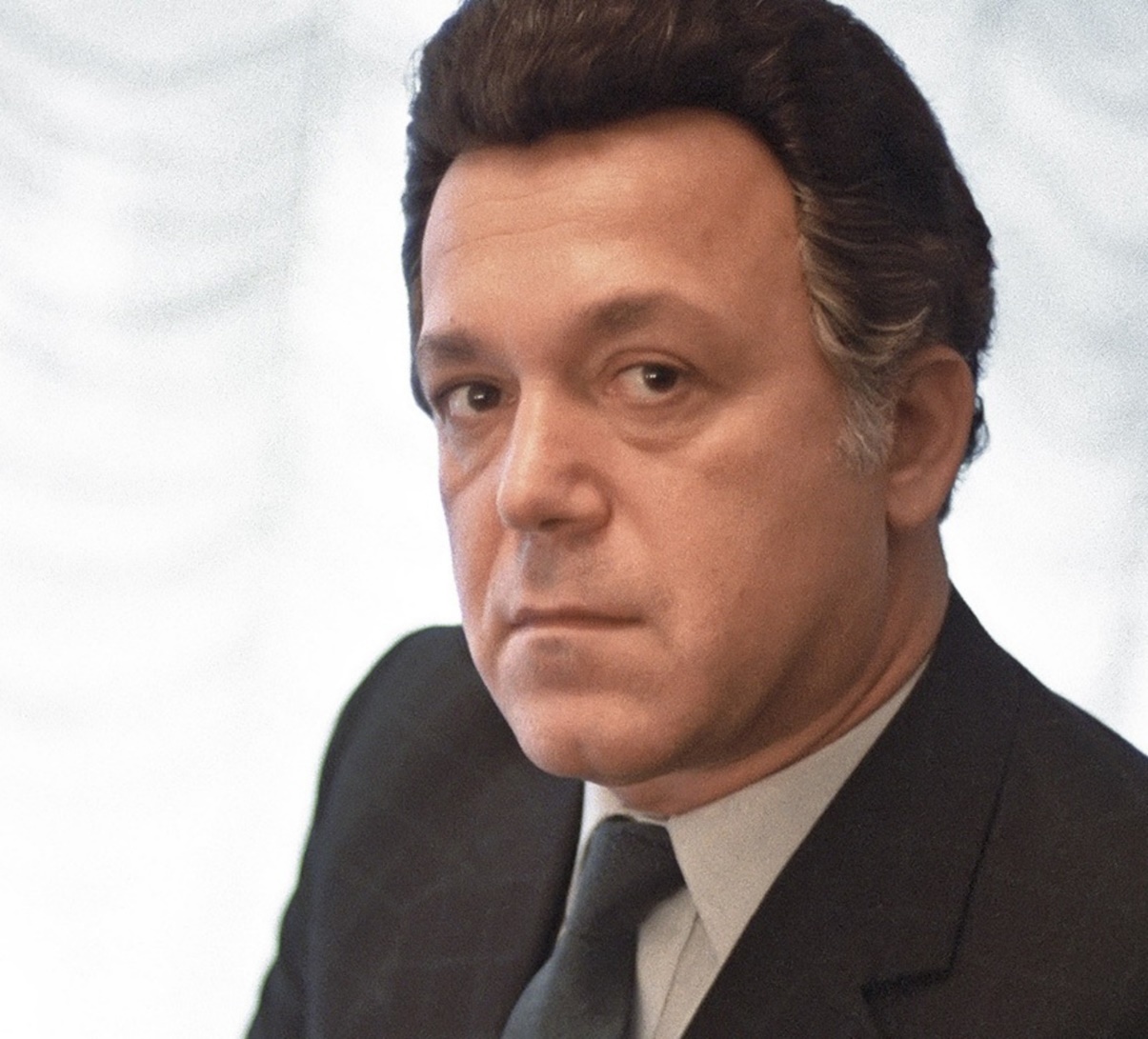 Йосиф 
Давыдович 
Кобзон
7. Лауреат многих международных конкурсов, обладатель престижных наград, среди них — приз ЮНЕСКО «Лучший танцовщик мира».
Вадим Яковлевич Писарев
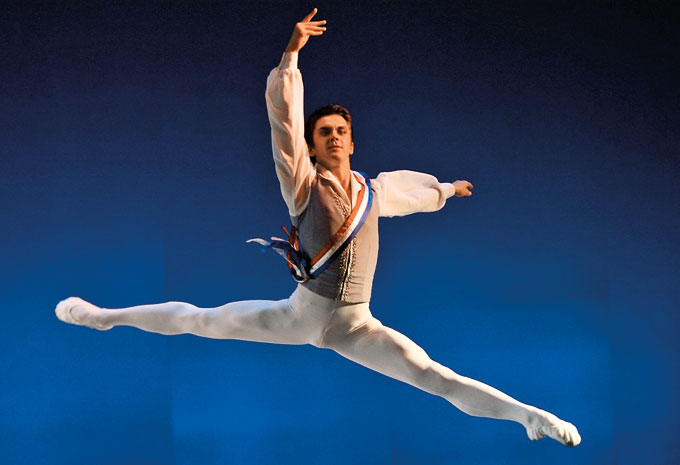 8. Российский шоумен, комедийный актёр, телеведущий, певец. Бывший игрок команды КВН «Утомлённые солнцем». Резидент юмористического шоу «Comedy Club». Родился 10 сентября 1974 в г. Донецке.
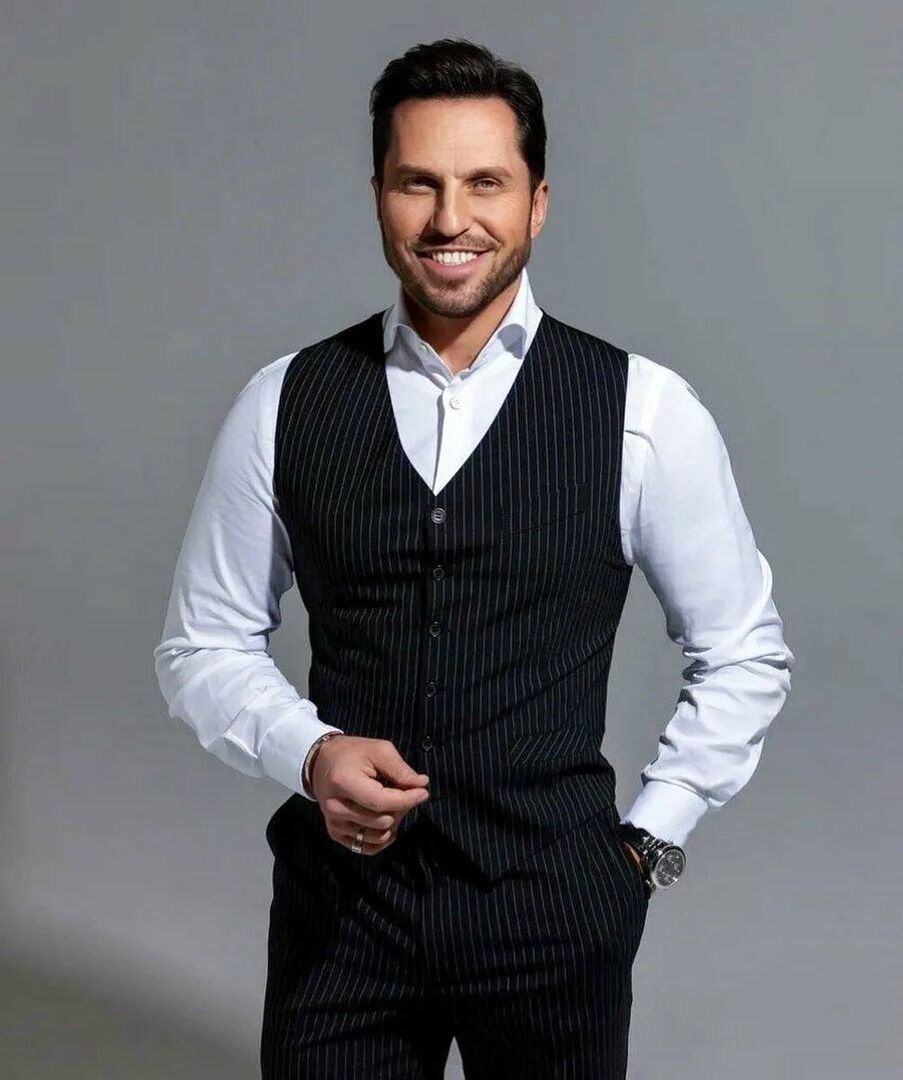 Александр 
Владимирович 
Ревва
9. Сопоставьте фотографии с именами.
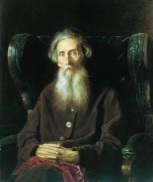 Старухин Виталий Владимирович
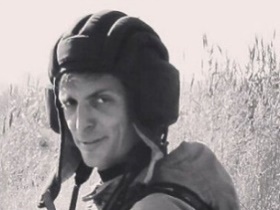 Даль Владимир Иванович
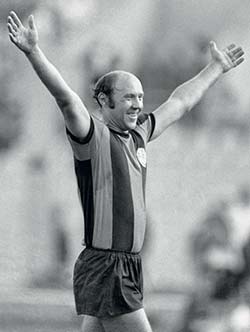 Гринкевич Франц Андреевич
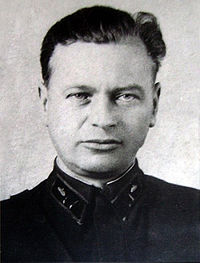 Толстых  Михаил Сергеевич
10. Найдите соответствие.
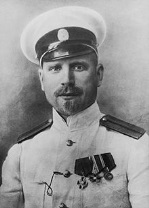 Павлов Арсен Сергеевич
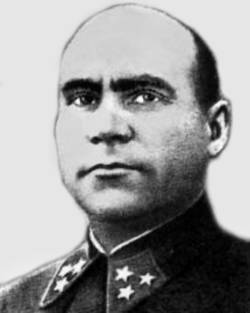 Докучаев Василий Васильевич
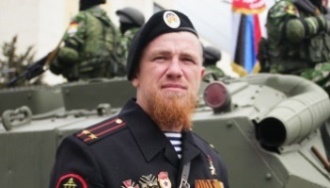 Гуров Кузьма Акимович
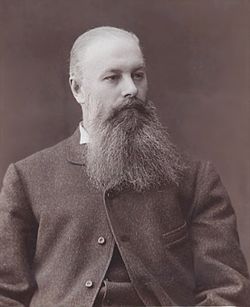 Седов Георгий Яковлевич
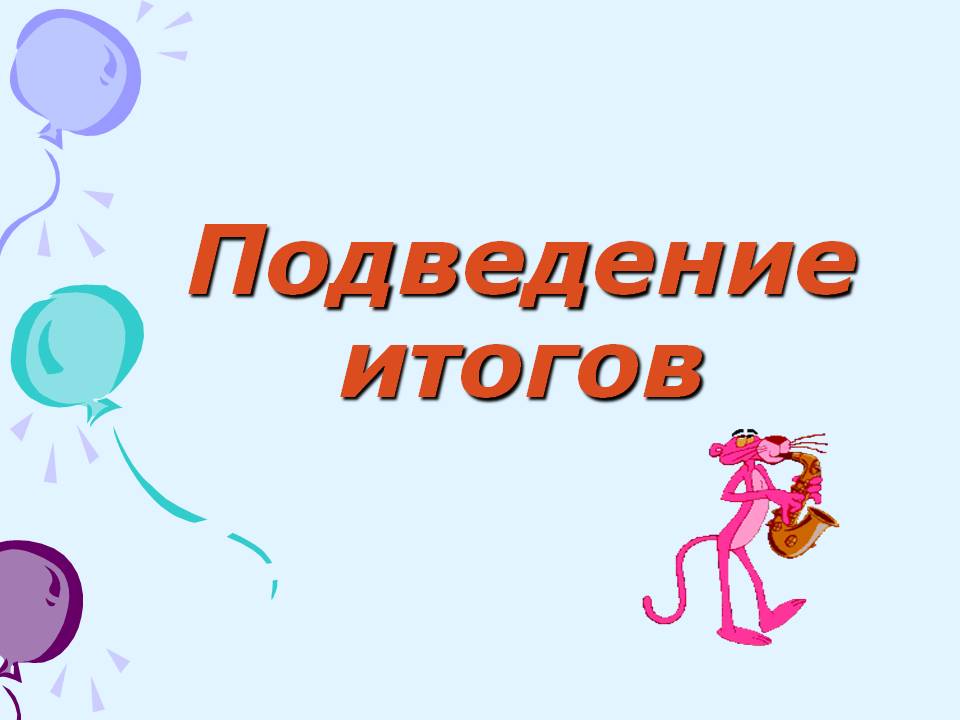 Донецк
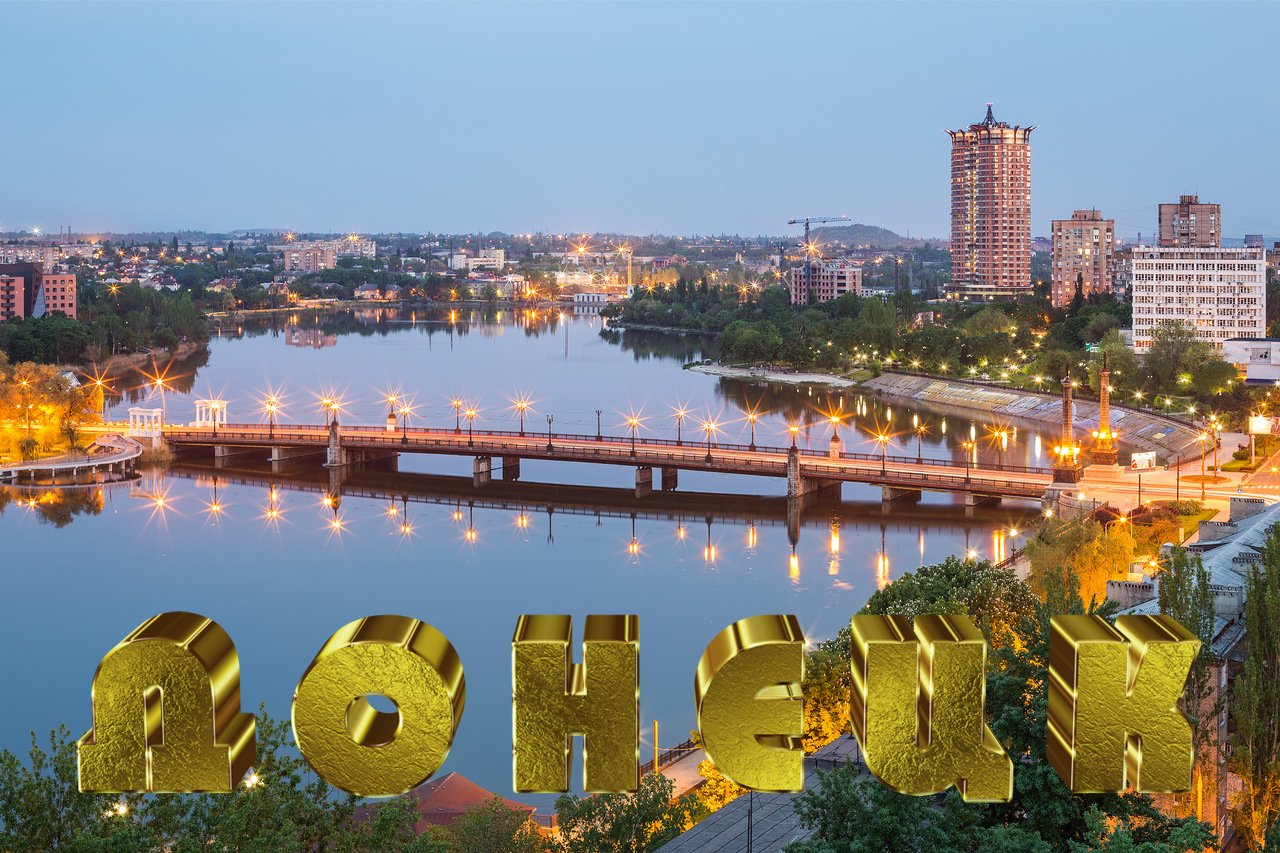 1. Назовите официальную дату рождения города и поясните с чем она связана.
Лето 1869, 
когда началось строительство металлургического завода
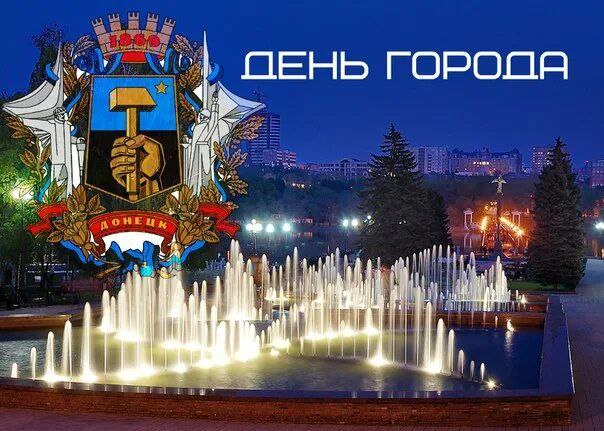 2. Как назывался Донецк до 1961 года?
Юзовка в 1869—1924
Сталин в 1924—1929
Сталино в 1929—1961
3. Сколько театров в Донецке? Какие?
Донецкий республиканский академический театр кукол
Донецкий государственный академический музыкально-драматический театр
Донецкий государственный академический театр оперы и балета им. А. Б. Соловьяненко
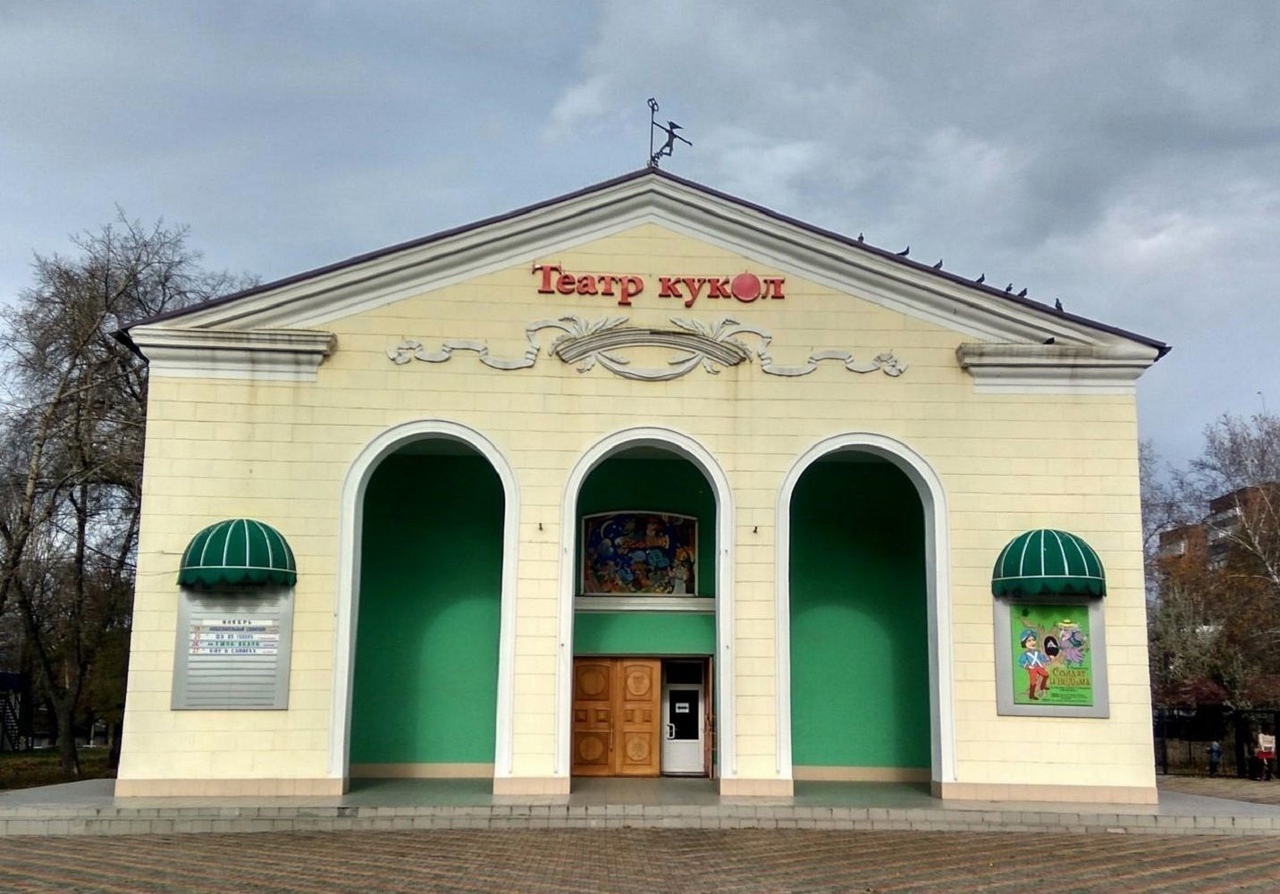 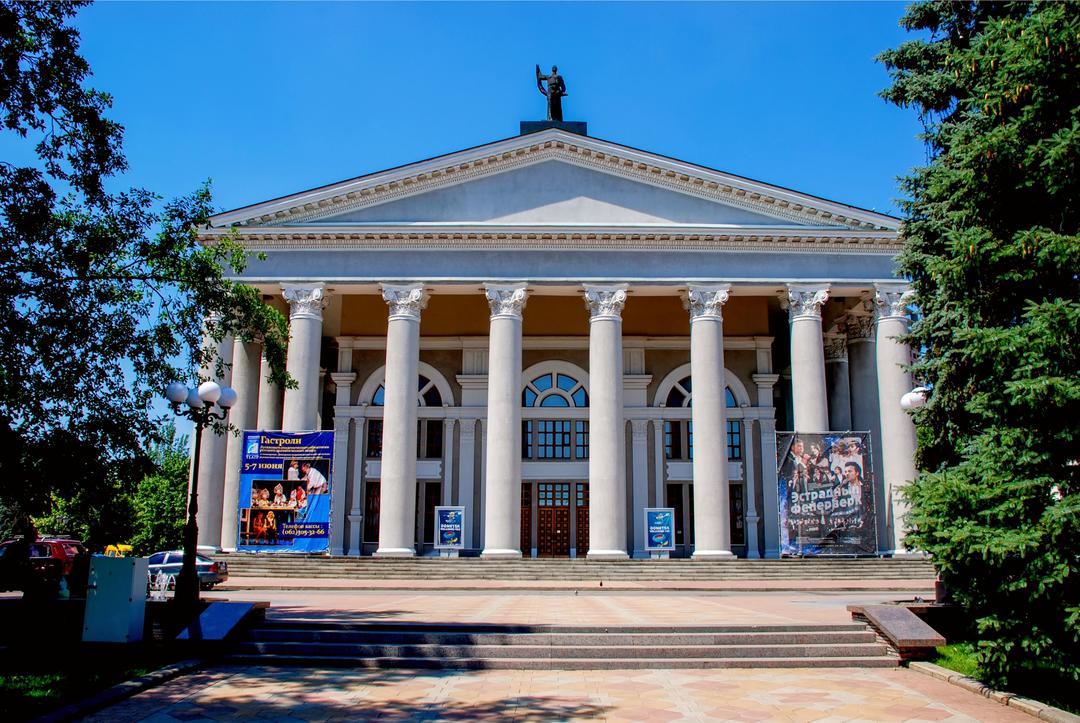 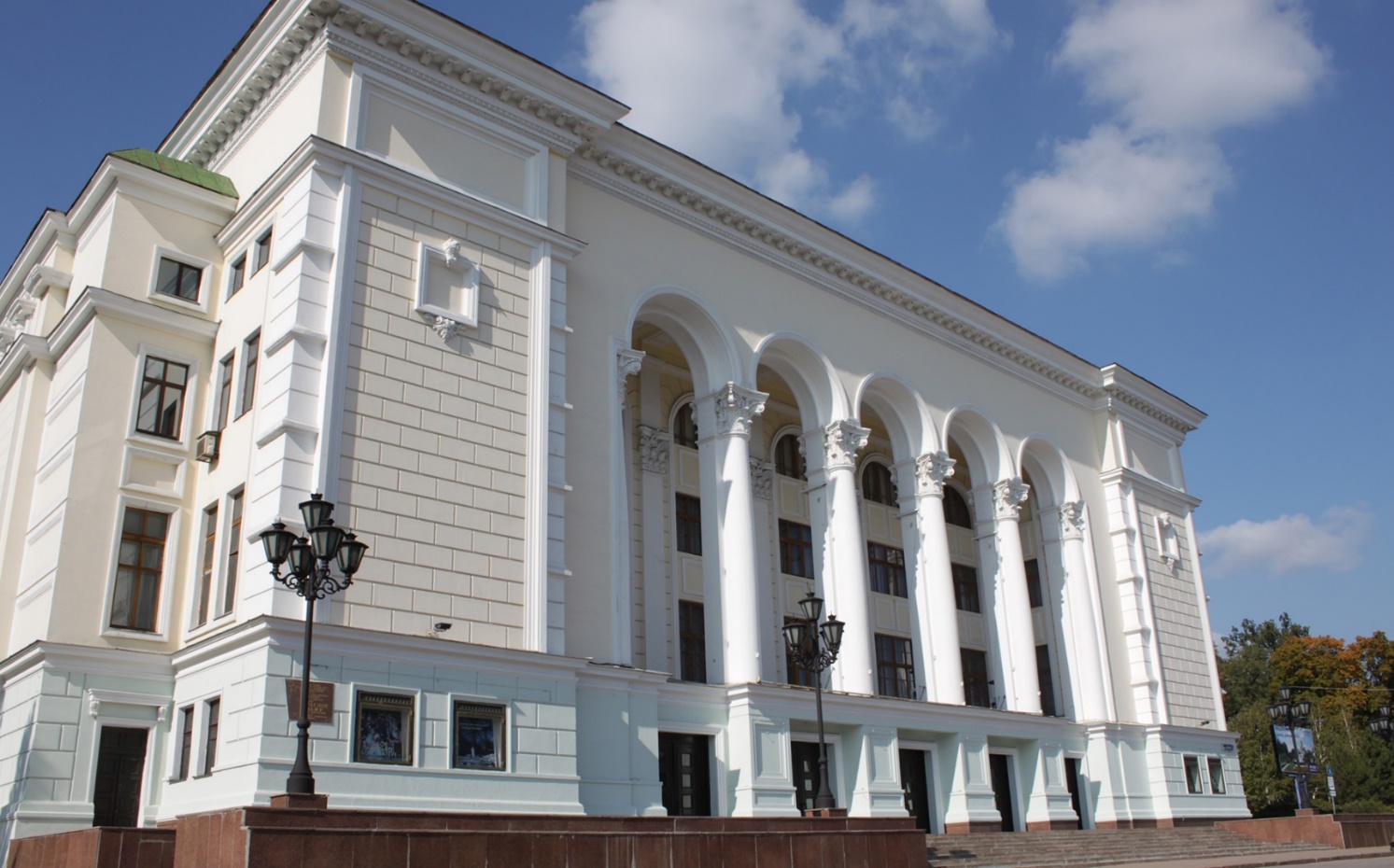 4. Сколько республиканских музеев в городе? Назовите их.
2 музея
Донецкий республиканский краеведческий музей
Донецкий республиканский художественный музей
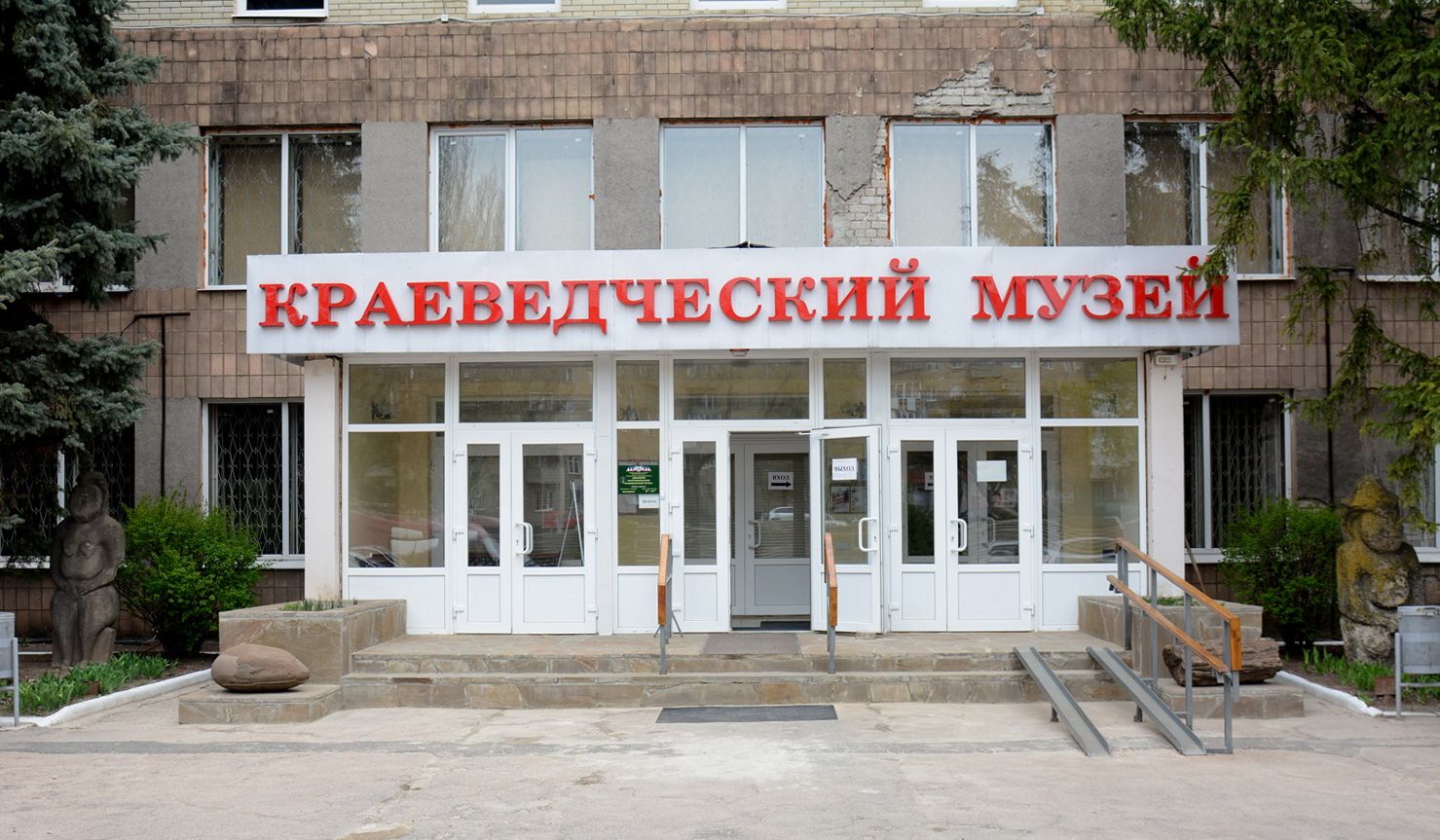 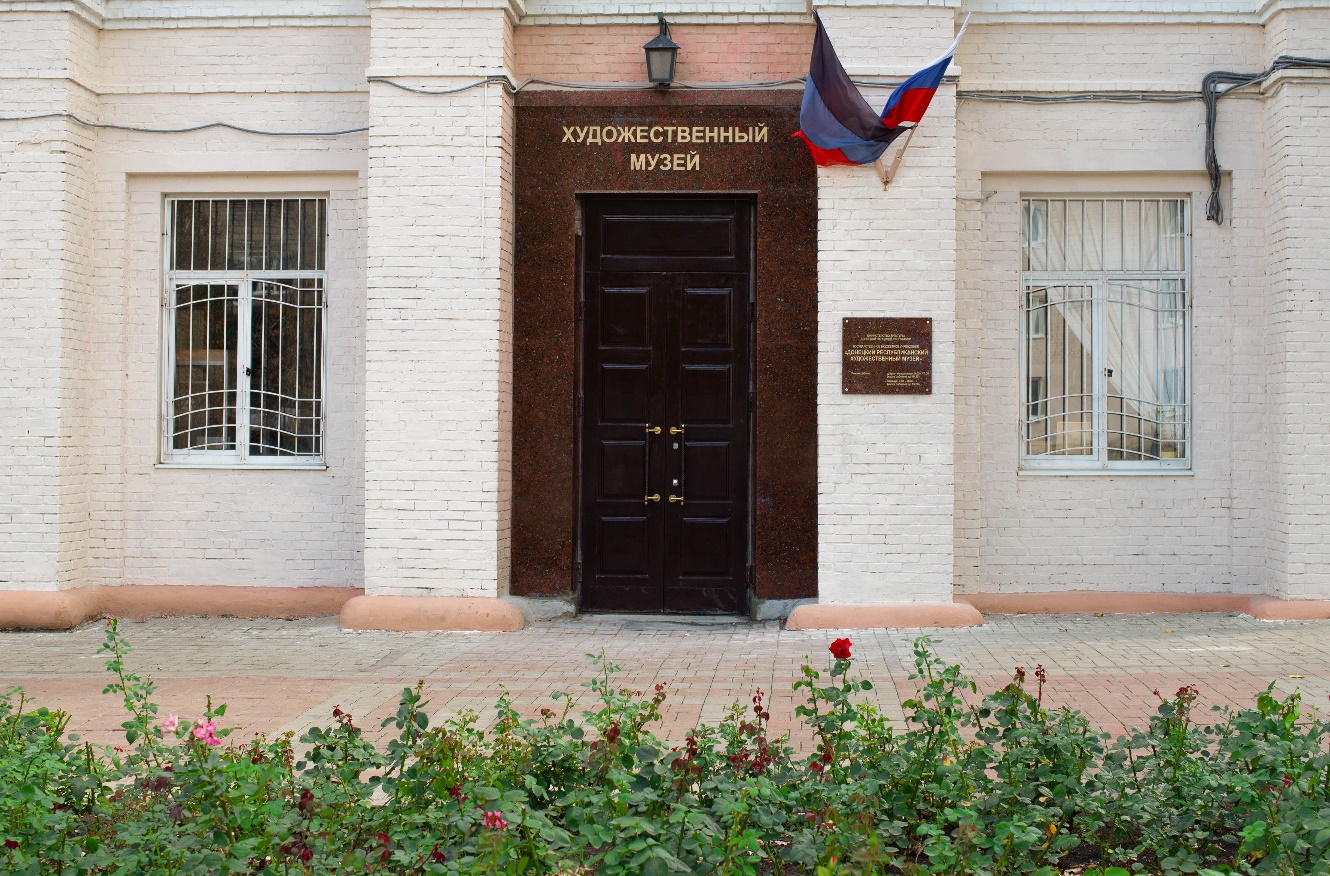 5. Что является подарком правительства Москвы Донецку?
Копия Царь-пушки
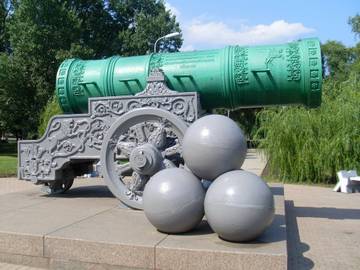 6. Что подарил немецкий город Бохум Донецку?
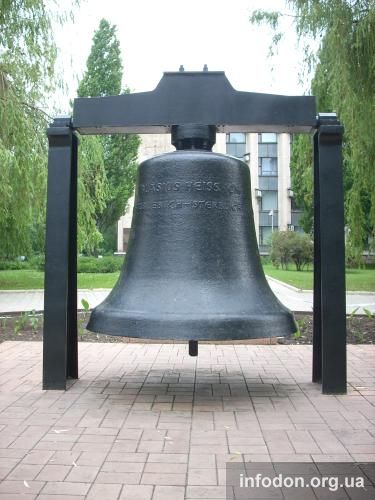 Копию 
«Бохумского 
колокола»
7. Какого памятника нет в Донецке?
Памятник С. М. Буденному
Памятник Дзержинскому
Памятник С. М. Кирову
 Памятник В. В. Куйбышеву
 Памятник Ворошилову
8. Какого памятника нет в нашей столице?
Памятник студенту
Памятник исцелившемуся больному
Памятник дорогому учителю
Памятник медицинской сестре
9. Назовите самую старую гостиницу в Донецке.
Отель «Великобритания»
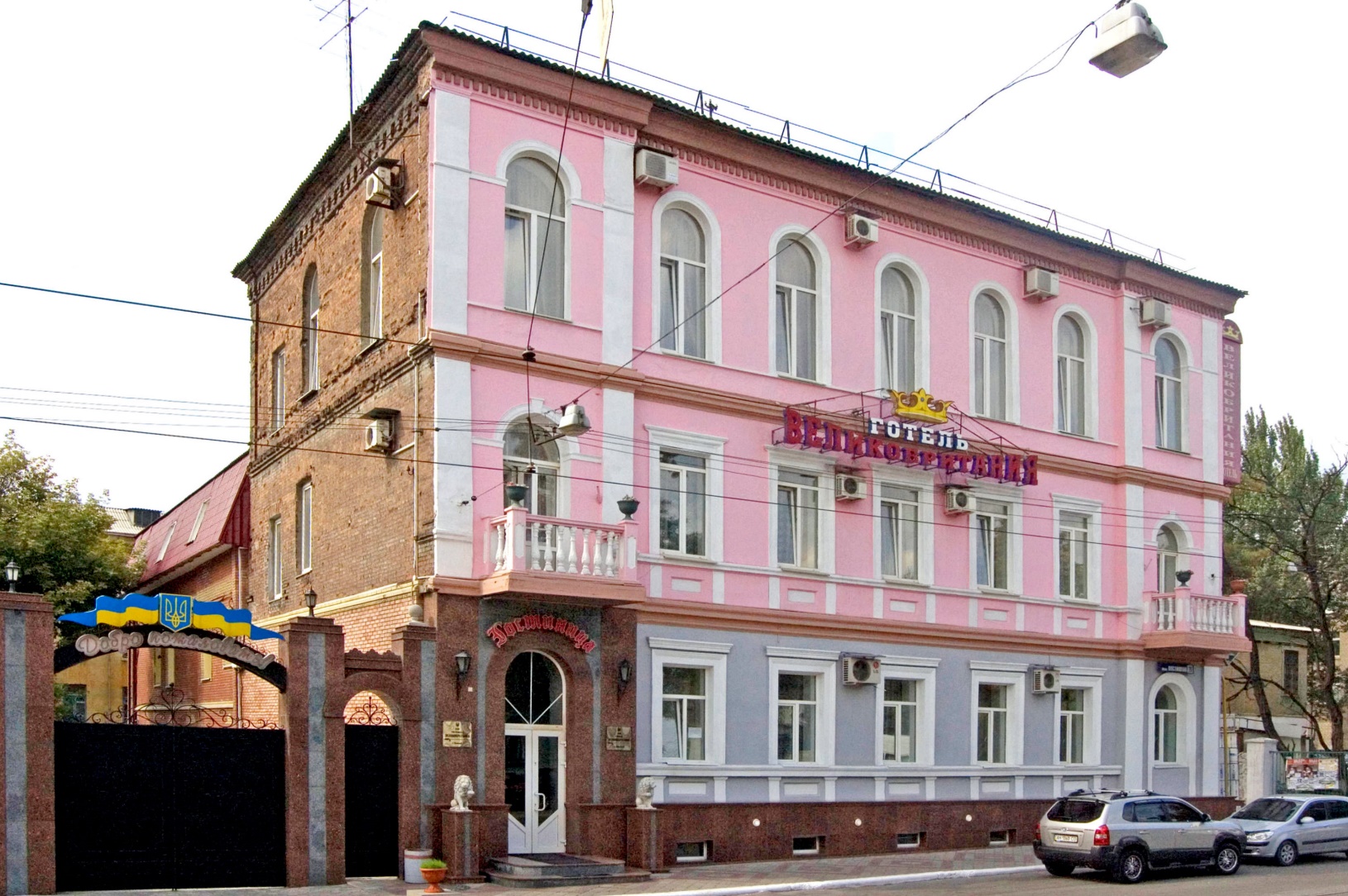 10. Назовите самую длинную улицу Донецка.
Улица Кирова: 19,6 км её официальная длина
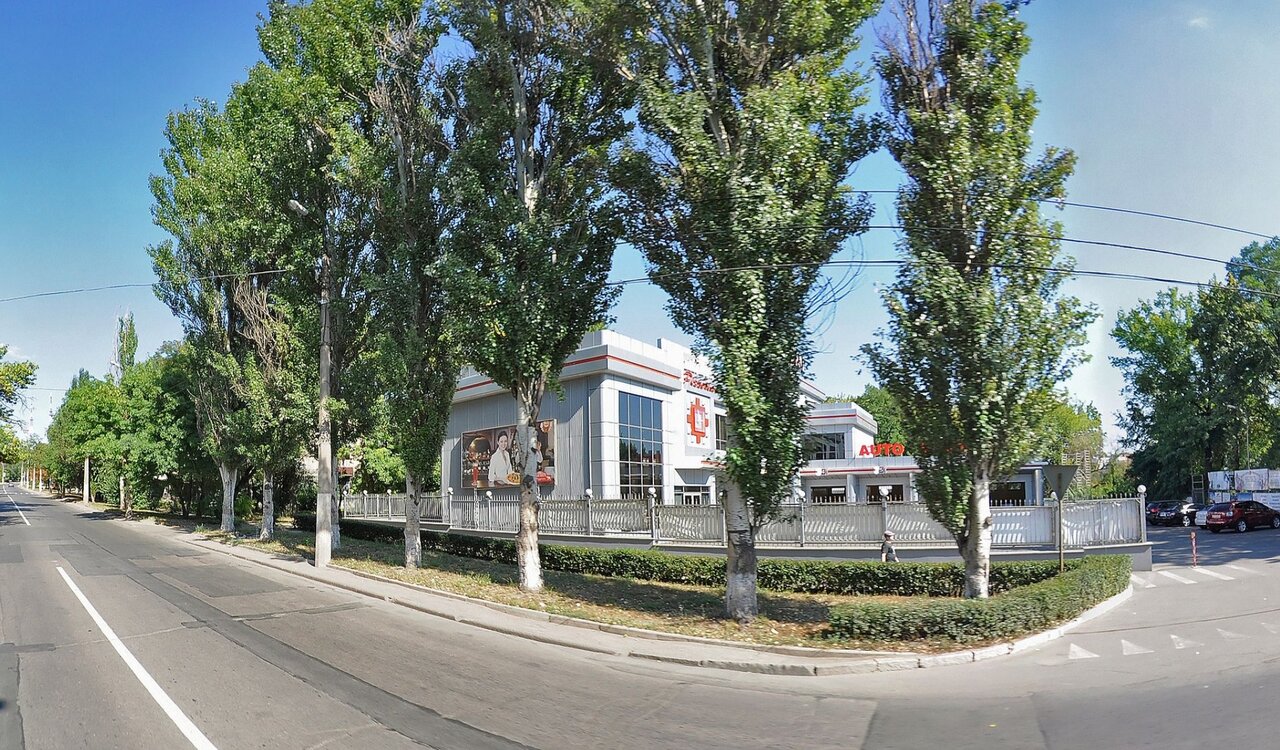 11. О ком нам всегда будет напоминать мемориальный комплекс «Аллея ангелов»?
О детях, ставших жертвами украинской агрессии на Донбассе
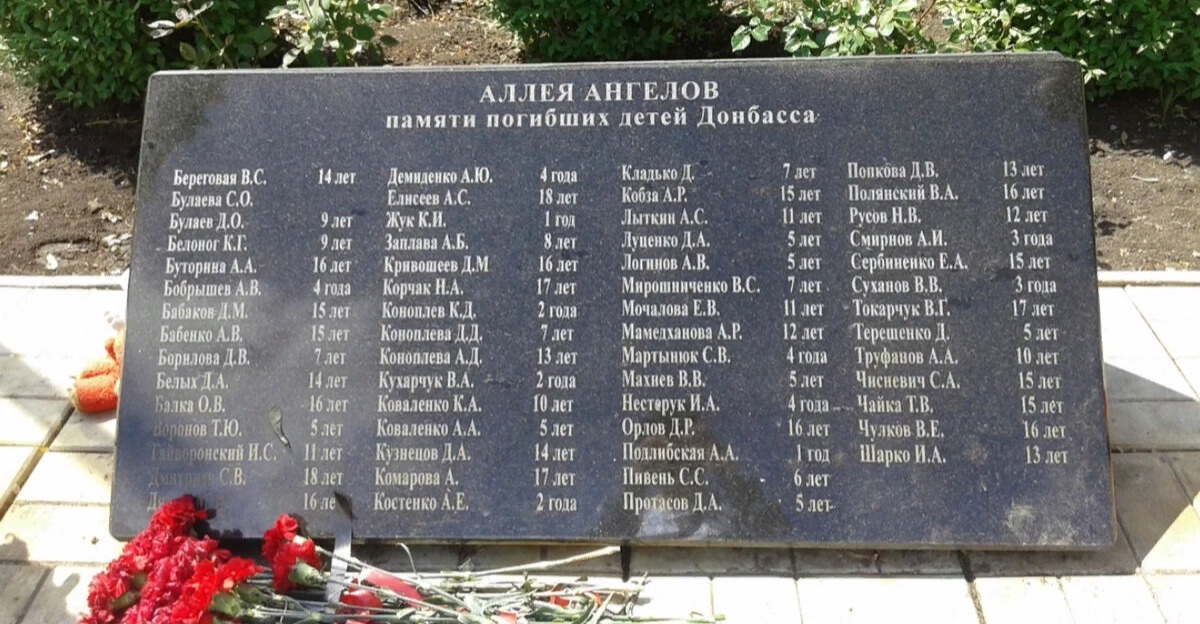 12. В каком месте Донецка находится памятник погибшим гражданам Донецкой Народной Республики?
В парке Ленинского комсомола
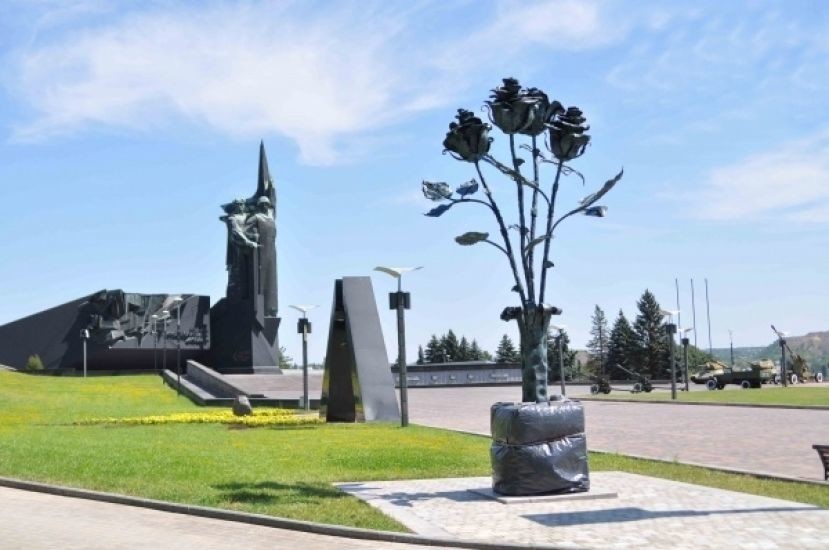 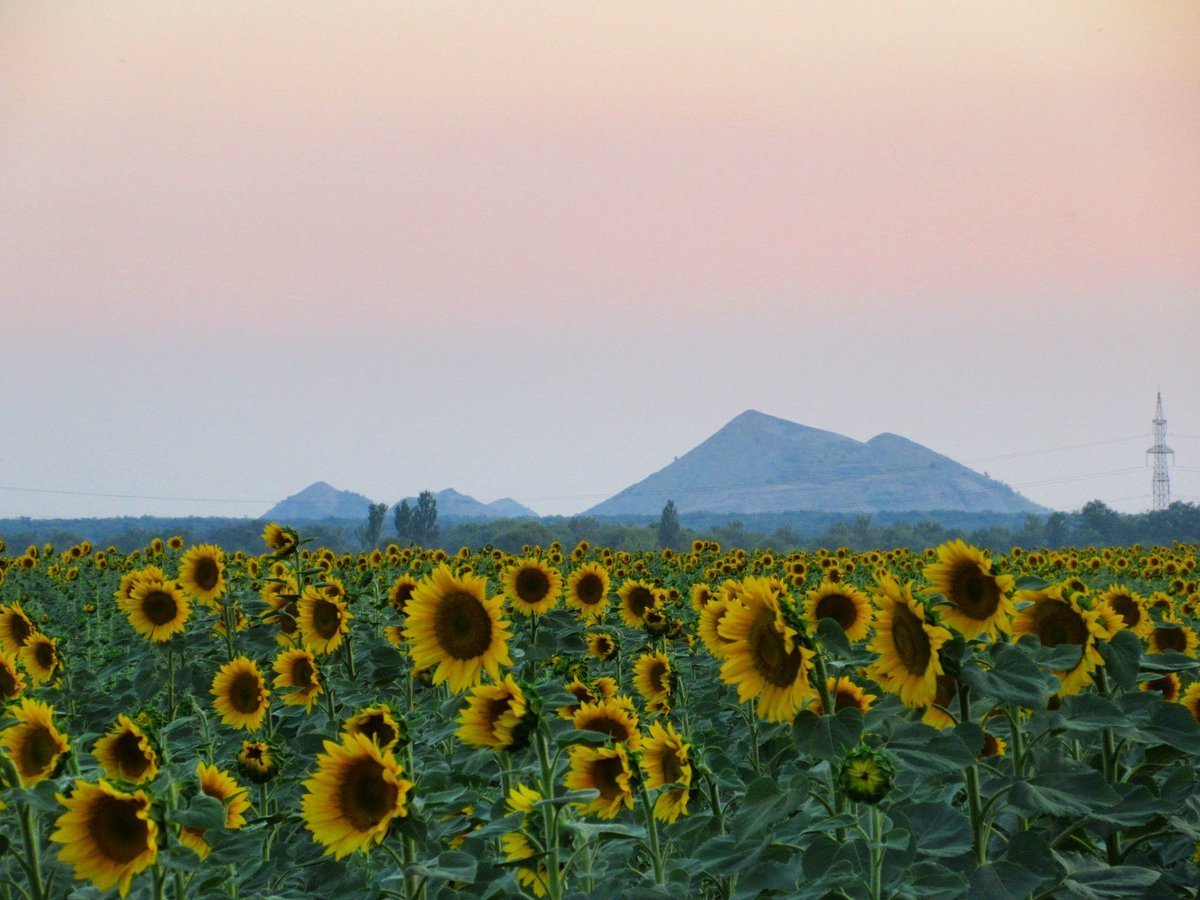 О том, как Родину любить
Едва ли надо говорить.
Она у каждого одна
И вместе с жизнью нам дана.
Я родился в Донбассе,
В крае угля и стали
Где мерцает ночами,
Луч звезды на копре.
Где багрянцем сияют
Предзакатные дали,
Где пшеница, как море,
Розовата в заре.
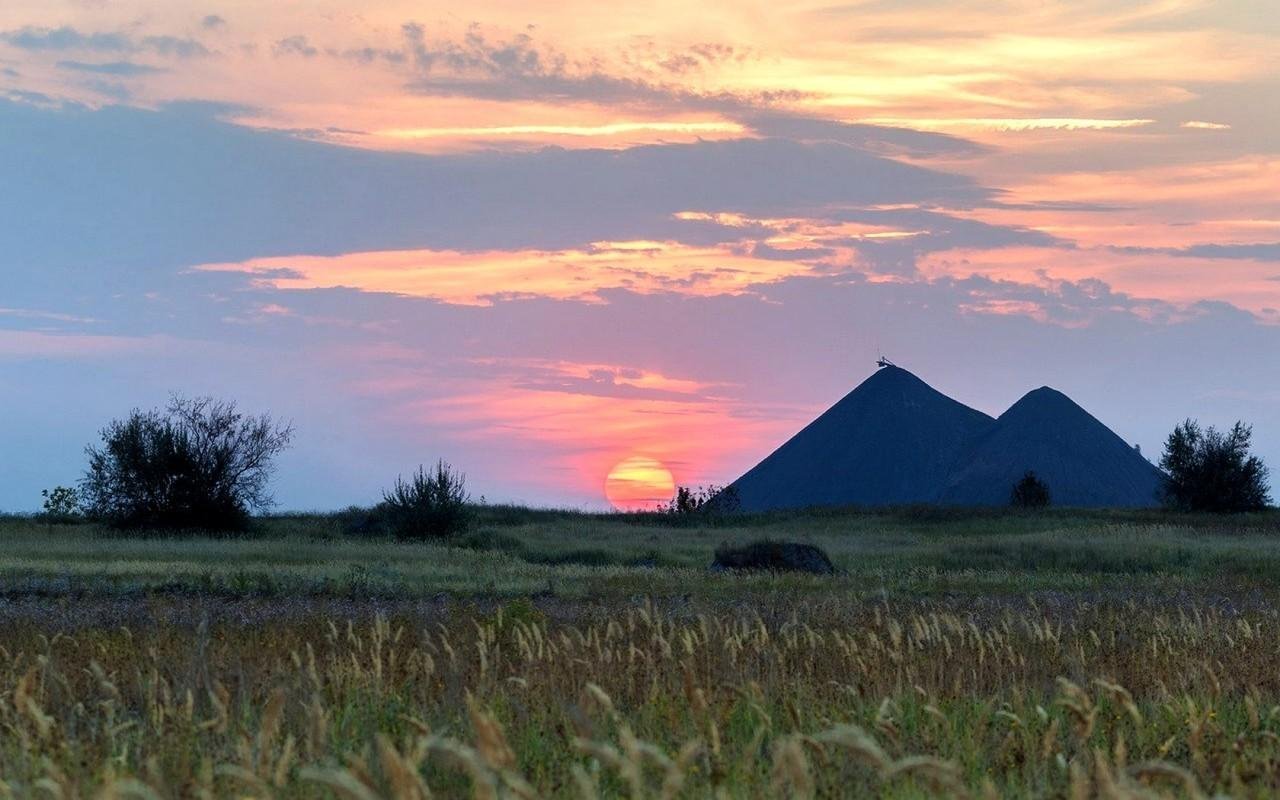 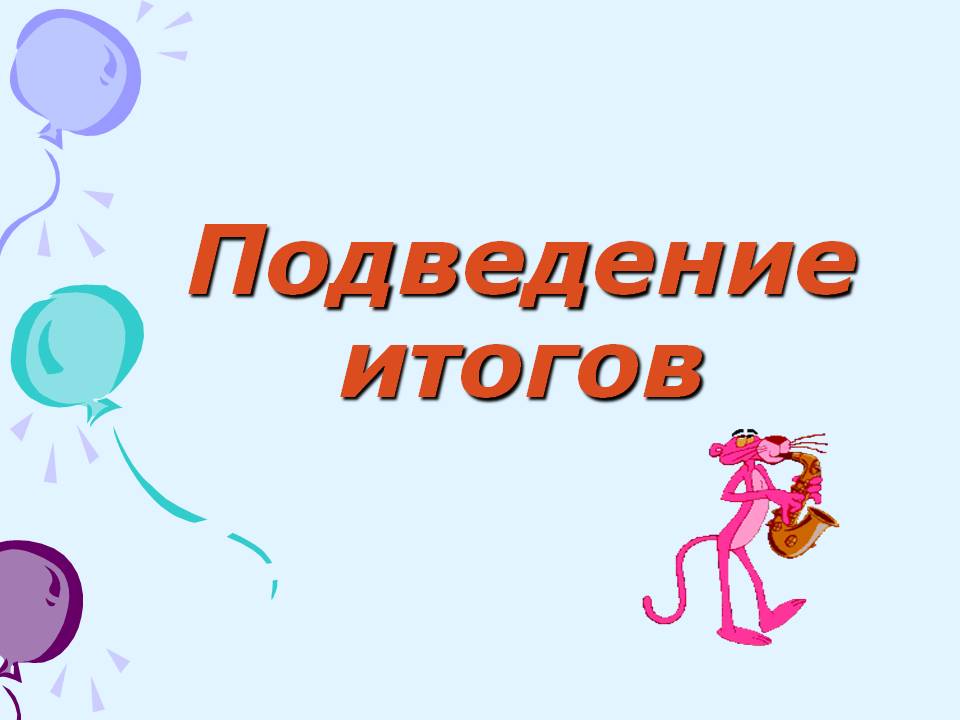 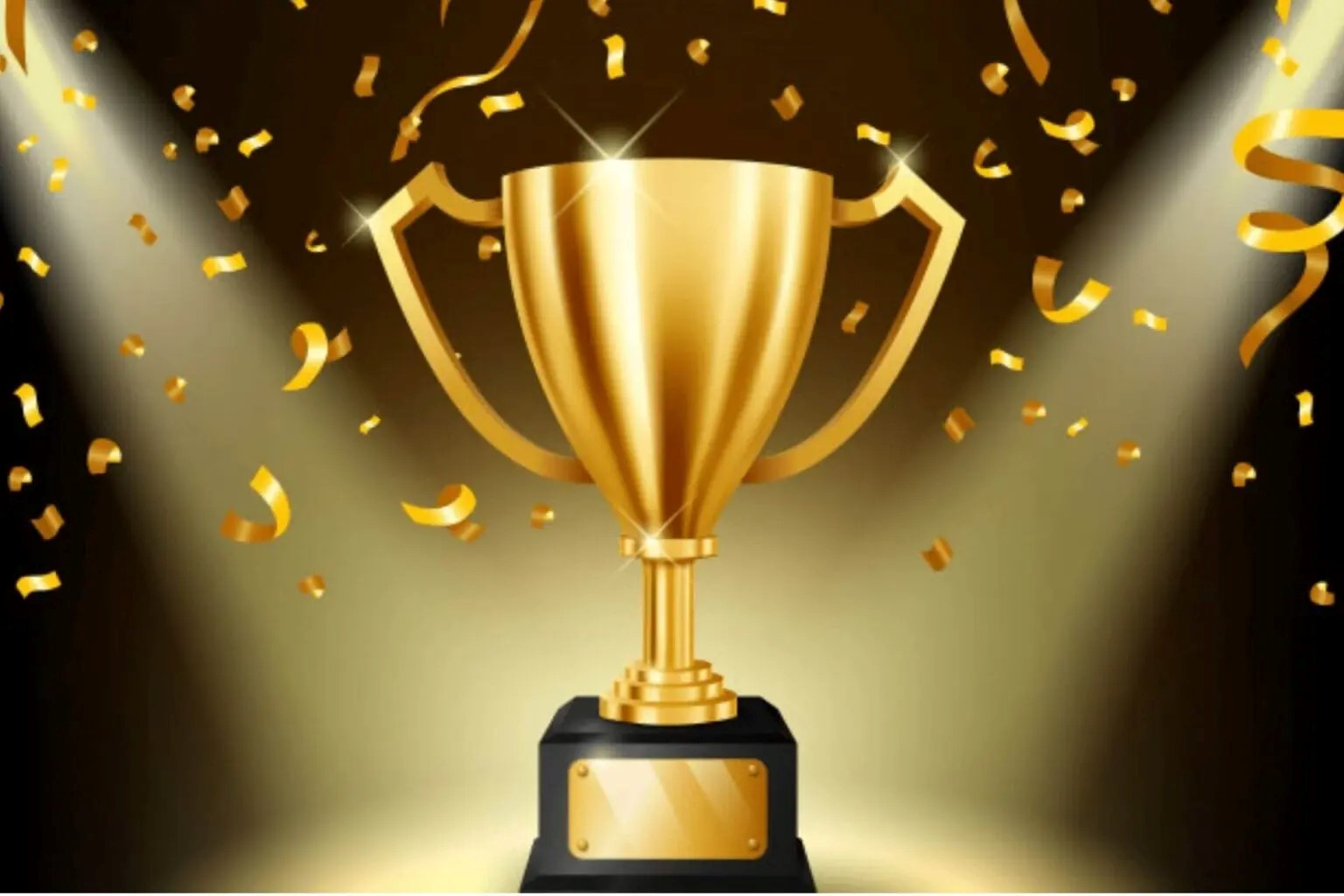 В презентации использован текст викторины 
Скородед Ольги Юрьевны https://урок.рф/library/viktorina_donbass_ti_v_serdtce_ne_sluchajno_220057.html?ysclid=lpk7uasiro625217004